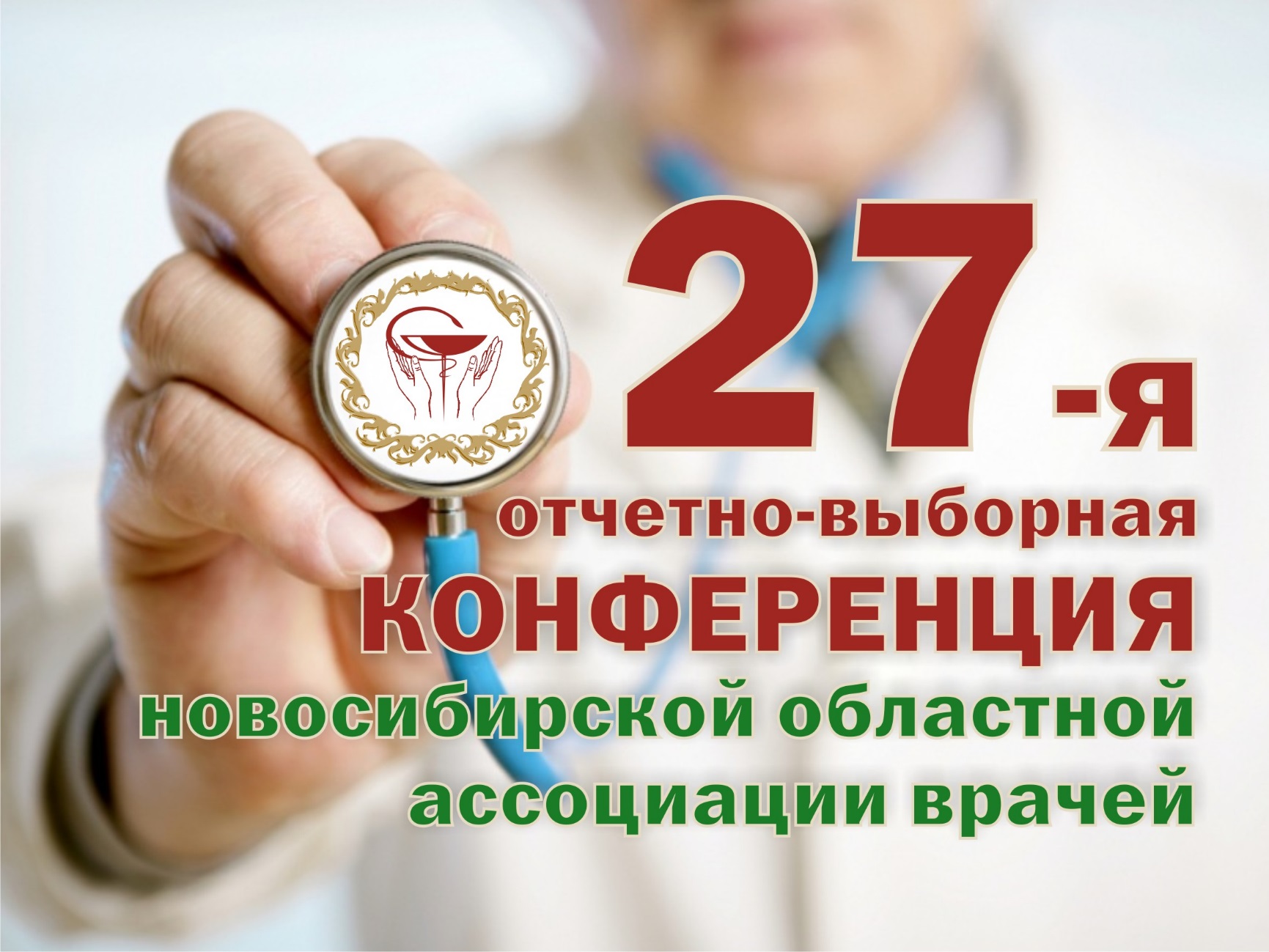 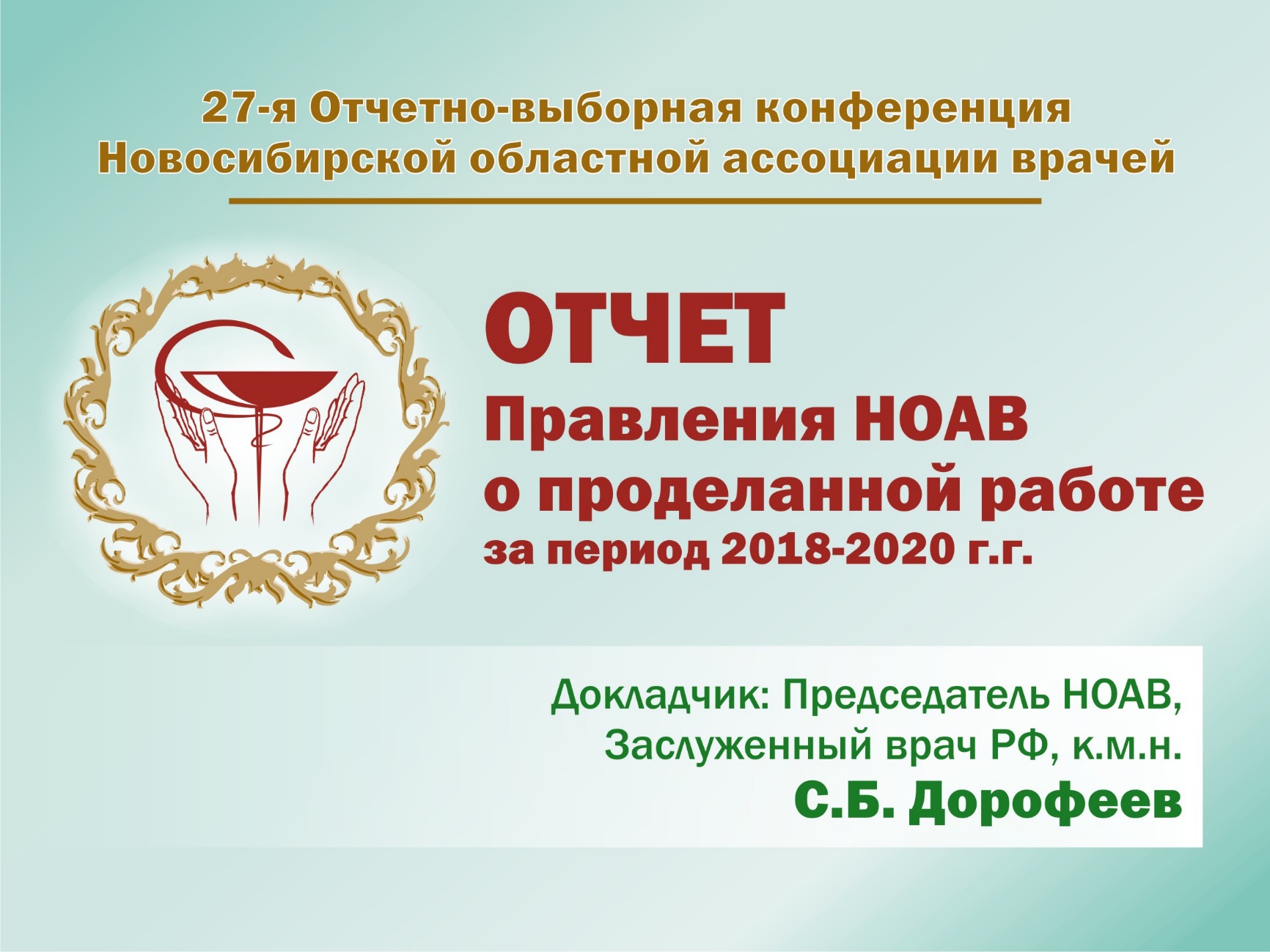 Первичные организации, в которых более 60% членов   НОАВ от общего количества врачей оплачивают взносы:
ГБУЗ НСО «ГКБ №1»ГБУЗ НСО «ГКБ №2»
ГБУЗ НСО «ГИКБ №1»ГБУЗ НСО «ГНОКБ»ГБУЗ НСО «ДГКБ №3»ГБУЗ НСО «НОКНД»
ГБУЗ НСО «ГВВ №3»Гинекологическая больница №2
ГБУЗ НСО «НКЦК»
ГАУЗ НСО «ГКП №1»
ГБУЗ НСО «ГП №17»ГБУЗ НСО «ГКП №20»
ГБУЗ НСО «ГП №21»
ГБУЗ НСО «ГКП №22»
ГБУЗ НСО «ДГКСП»
ГБУЗ НСО «КСП №3»
Первичные организации, в которых более 60% членов   НОАВ от общего количества врачей оплачивают взносы:
Центральные районные и городские больницы:
Венгеровская, Краснозерская, Убинская,  Искитимская, Купинская
 
Федеральные медицинские организации: 
НИИТО им. академика Я.Л. Цивьяна,
СОМЦ ФМБА, 
НГМУ
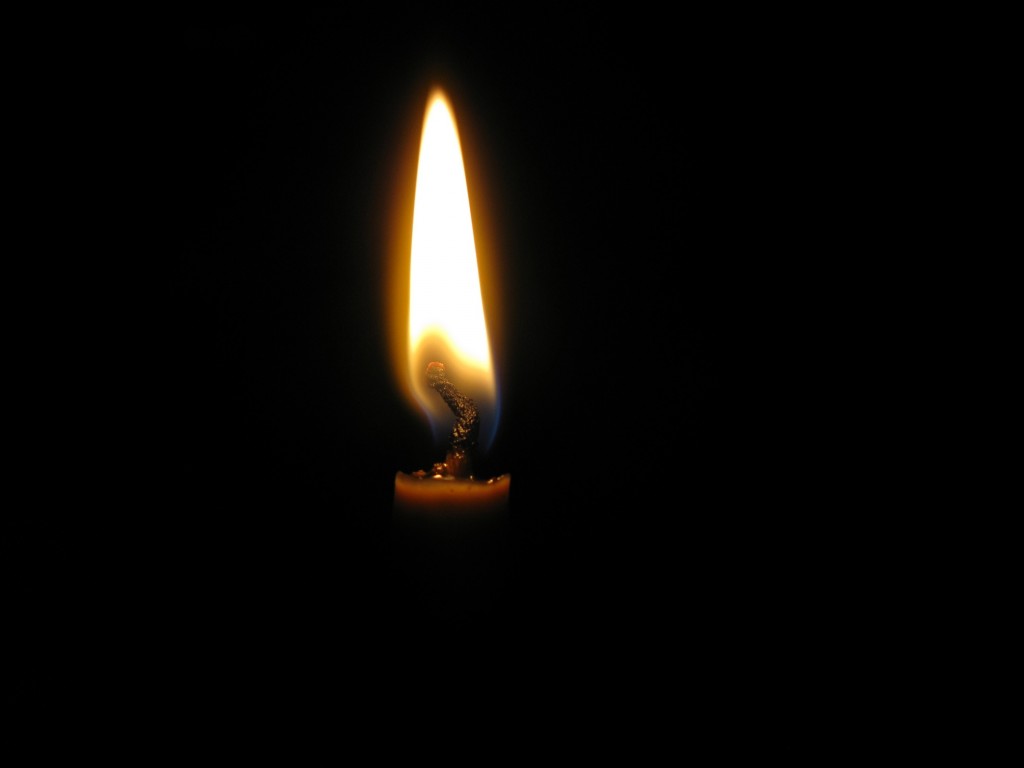 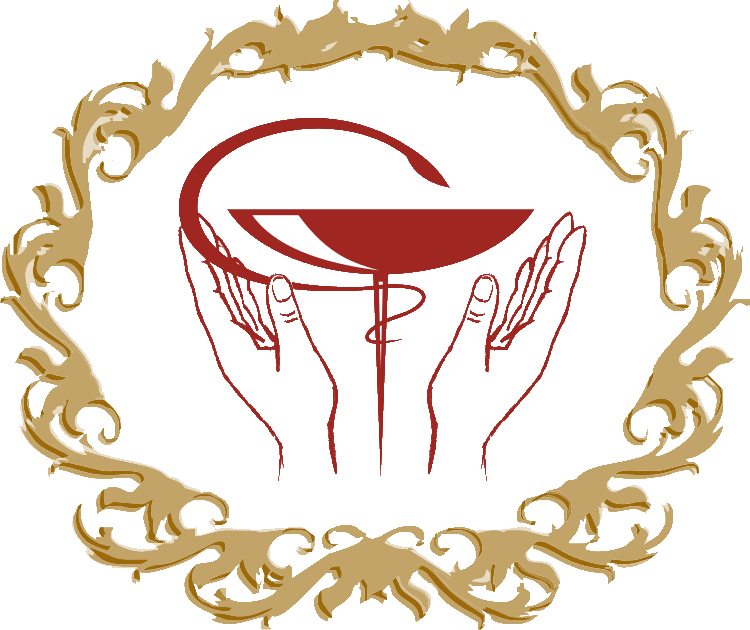 Конкурс профессионального мастерства 
«Врач года»
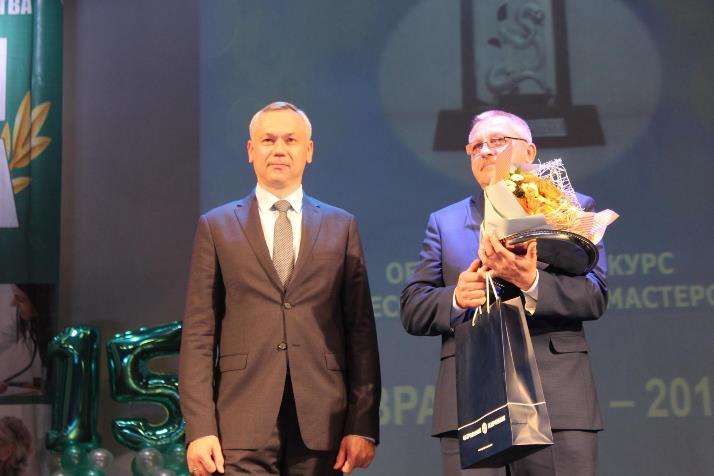 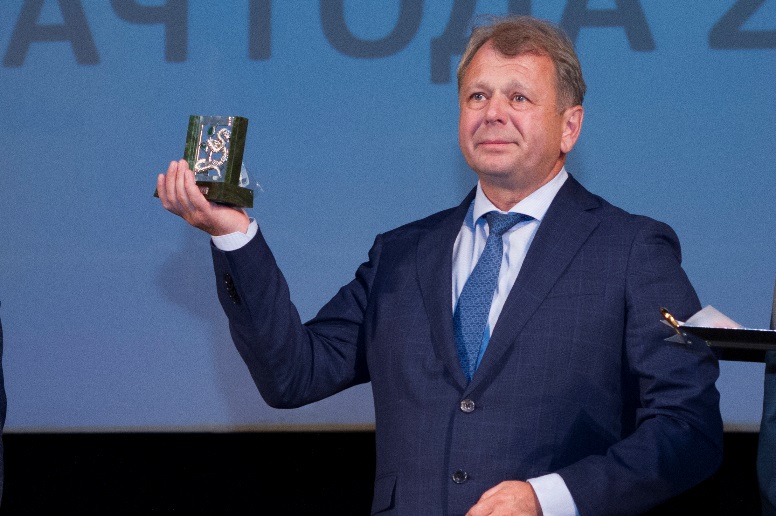 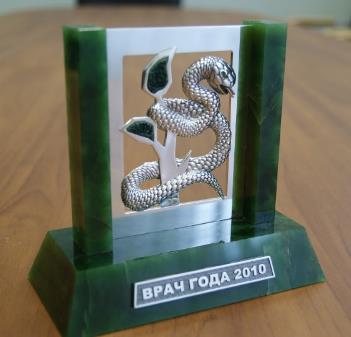 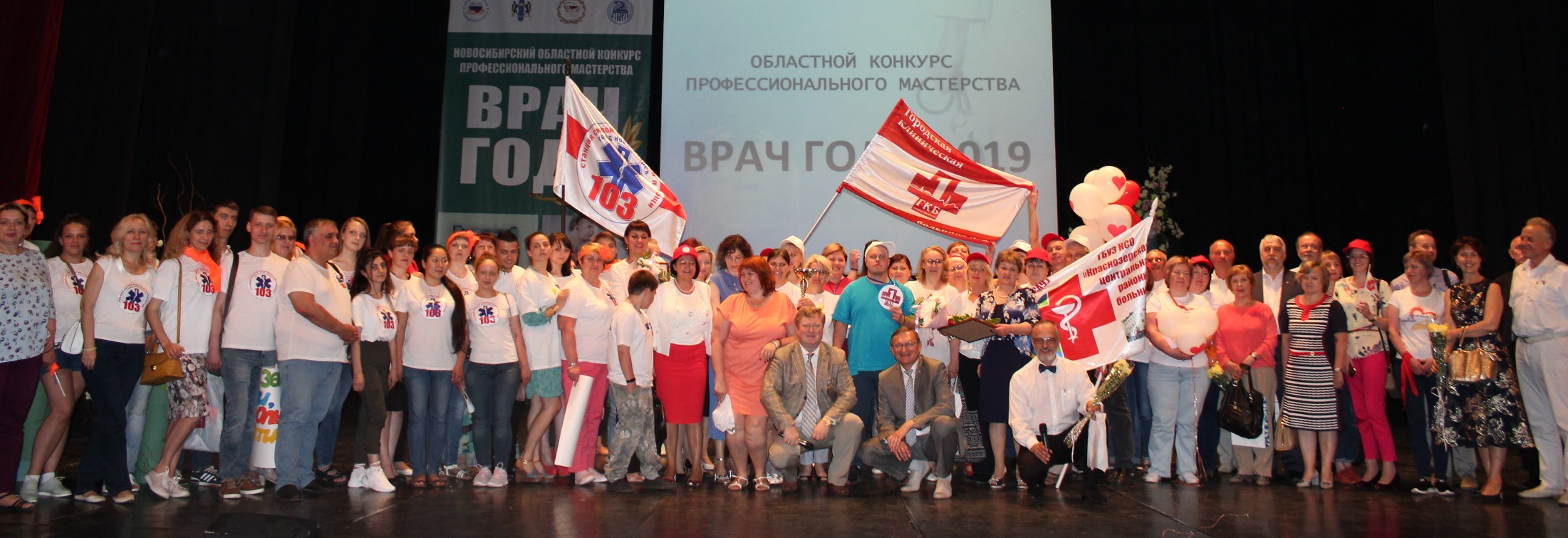 Всероссийский конкурс «Врач года»
«Лучший 
анестезиолог-реаниматолог»
3 место
«Лучший 
участковый терапевт»
2 место
«Лучший фтизиатр»
3 место
«Лучший онколог»
2 место
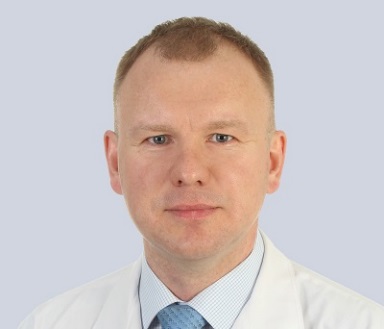 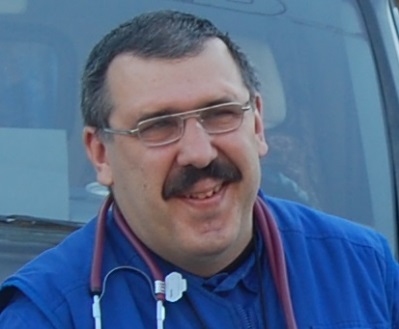 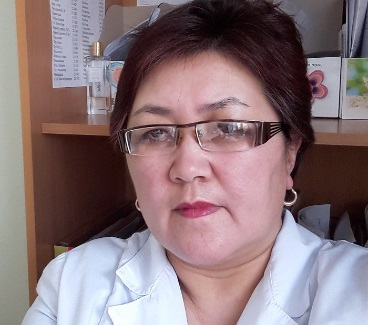 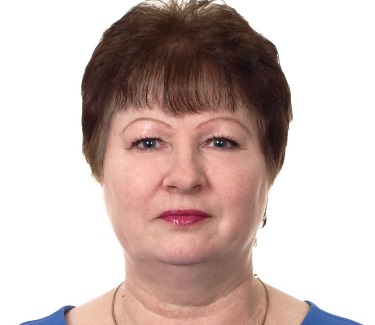 2018
2018
2019
2019
Бурдасов 
Михаил Викторович
врач-анестезиолог-реаниматолог 
ГБУЗ НСО «ССМП»
Султанова 
Аида Жоконовна 
врач-терапевт участковый 
ГБУЗ НСО «Кыштовская ЦРБ»
Севостьянова 
Лариса Николаевна
врач-фтизиатр 
ГБУЗ НСО «Краснозерская ЦРБ»
Тархов 
Александр Варьевич
врач-онколог
ГБУЗ НСО «ГКБ №1»
«Лучший руководитель»
1 место
«Лучший онколог»
1 место
«Лучший педиатр»
2 место
«Лучший офтальмолог»
3 место
«Лучший фтизиатр»
3 место
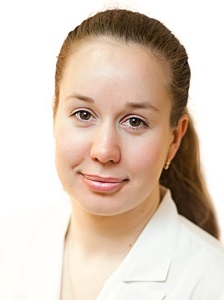 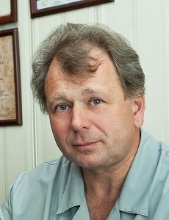 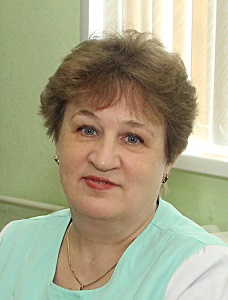 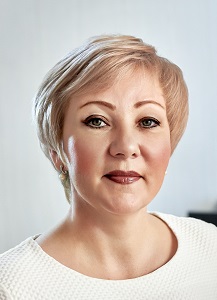 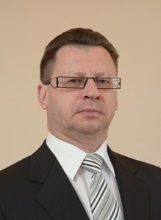 2020
2020
2020
2020
2020
Александрова
Светлана Евгеньевна
врач-офтальмолог
ГБУЗ НСО «ДГКБ №4
 им.В.С. Гераськова»
Дмитренко
Лариса Юрьевна 
врач общей практики
ГБУЗ НСО «Купинская ЦРБ»
Красильников
Сергей Эдуардович 
врач-онколог 
ГБУЗ НСО «НОКОД»
Тарасенко 
Галина Павловна
врач-педиатр районный 
ГБУЗ НСО «Краснозерская ЦРБ»
Евсин
Михаил Сергеевич
главный врач 
ГБУЗ НСО «ГОНКТБ»
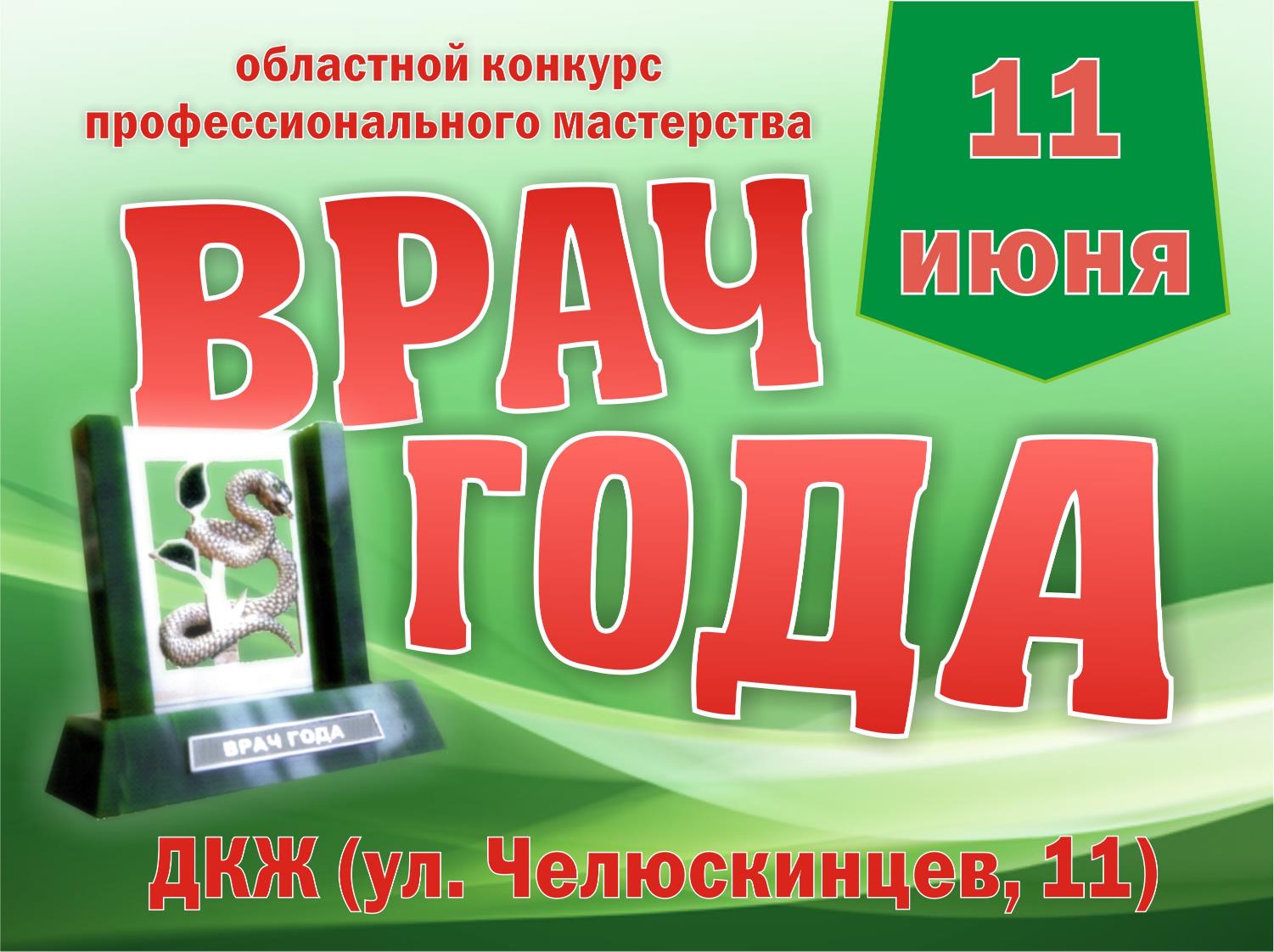 Фестиваль самодеятельного творчества медицинских работников Новосибирской области
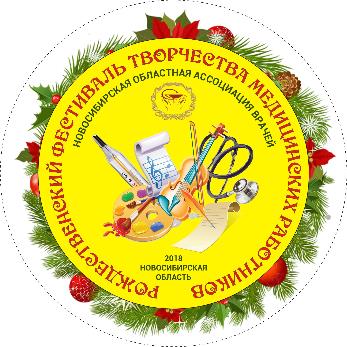 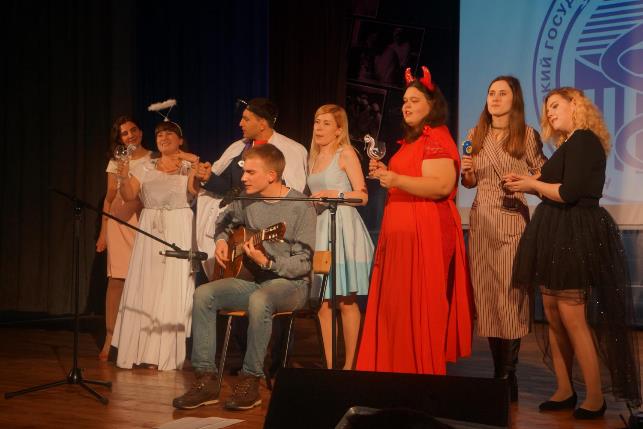 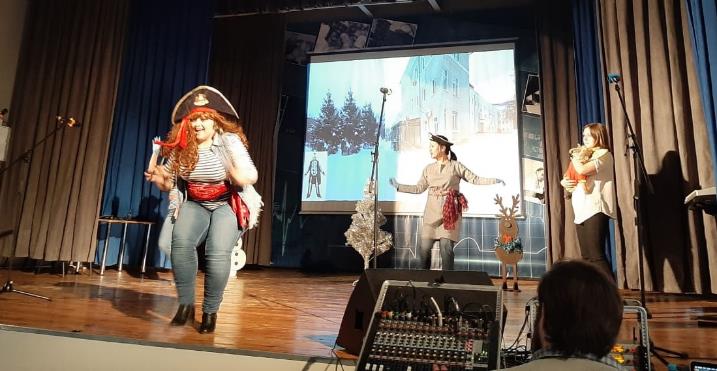 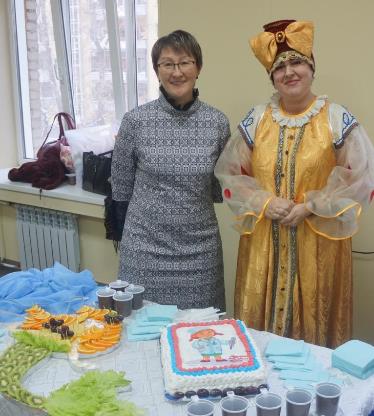 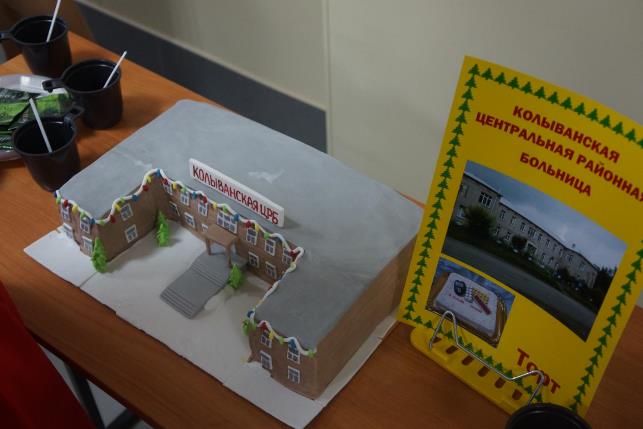 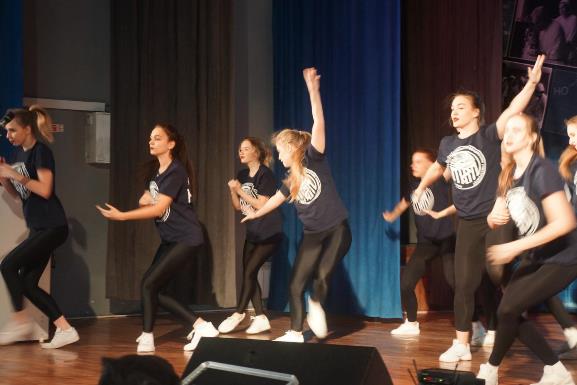 Спартакиада
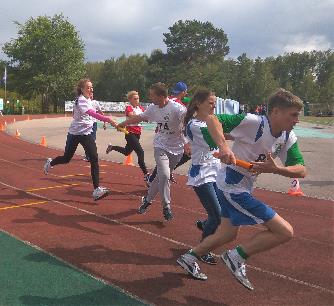 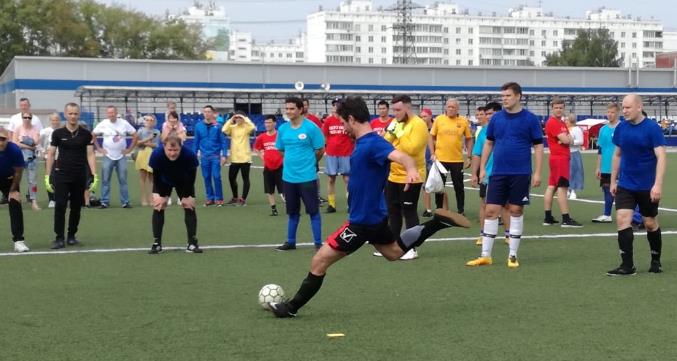 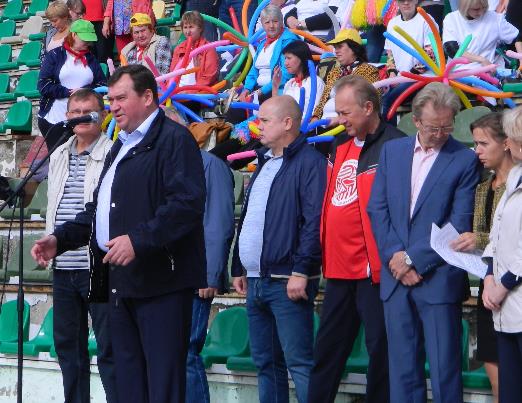 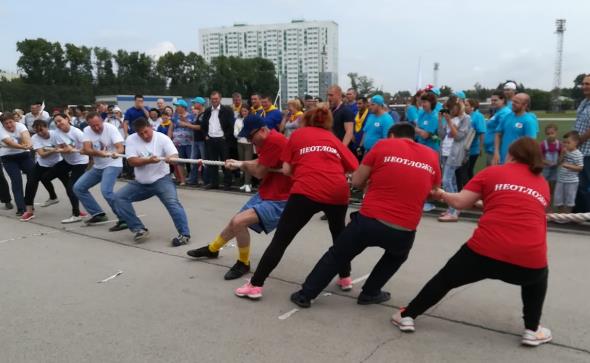 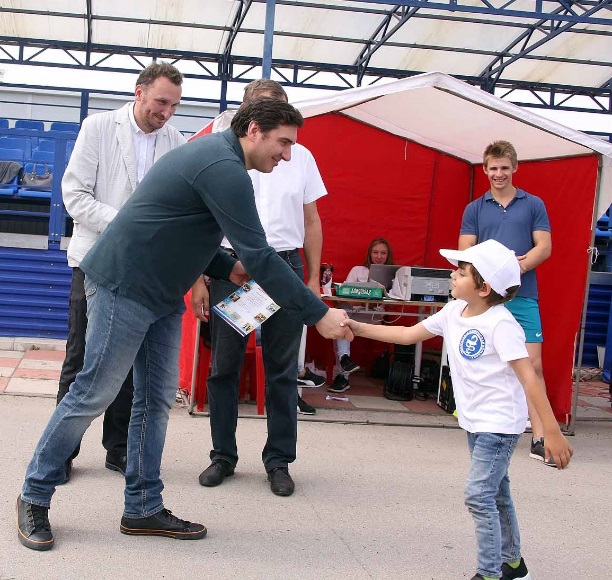 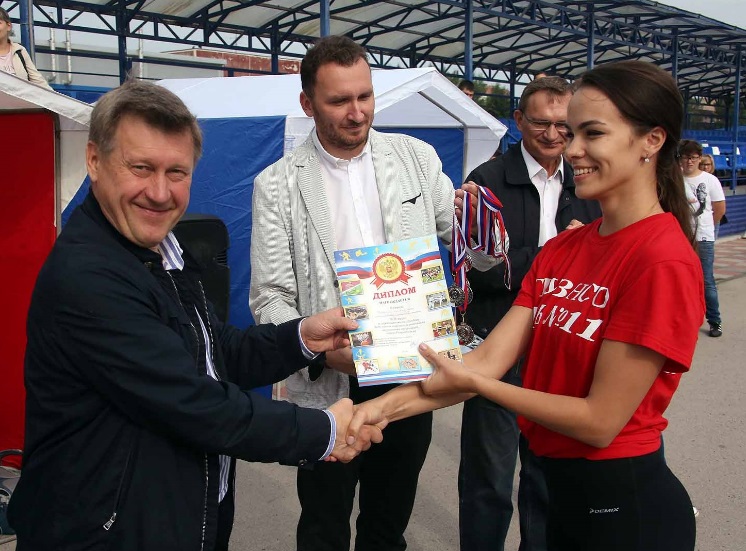 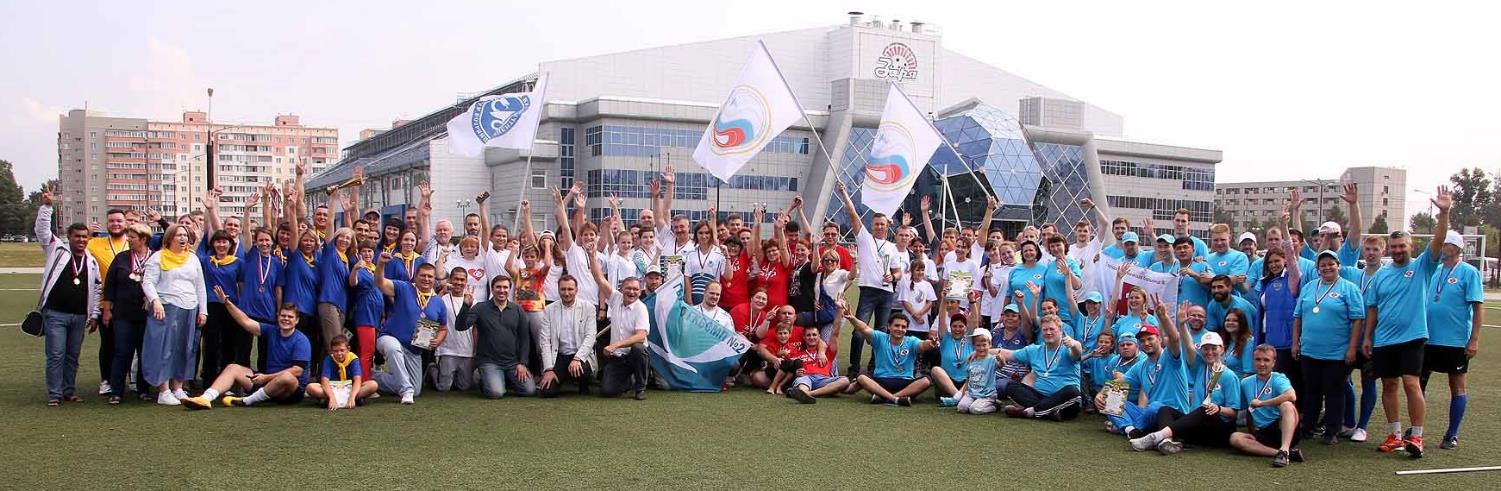 Турнир по боулингу
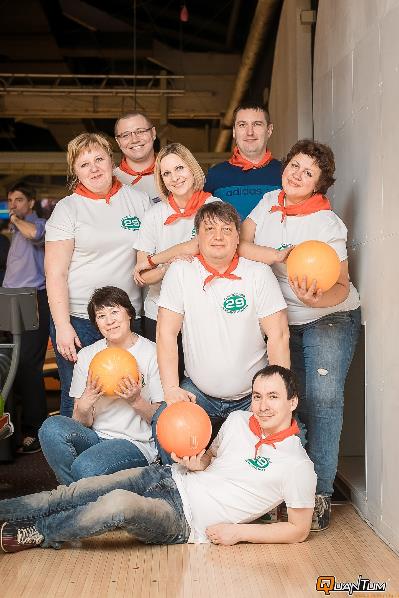 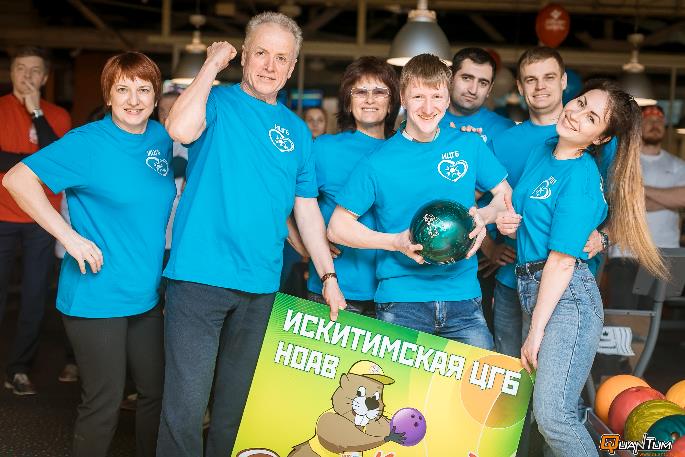 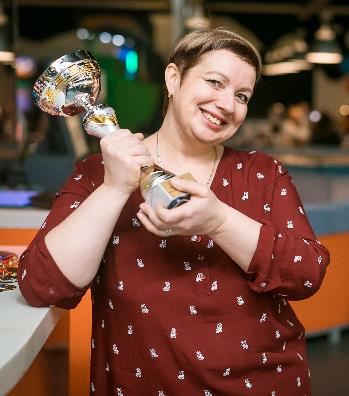 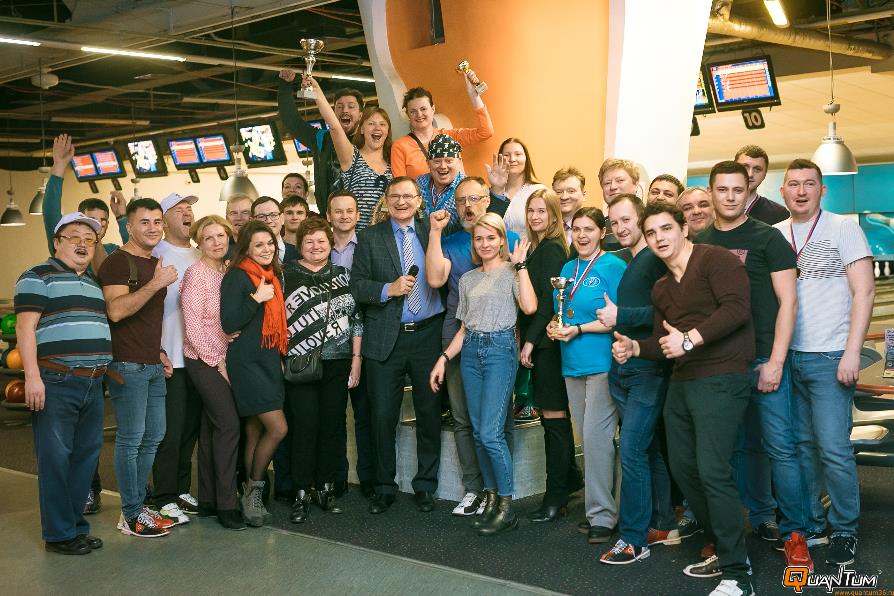 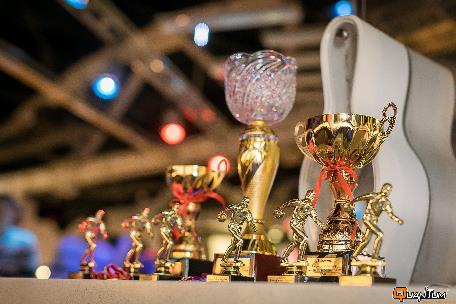 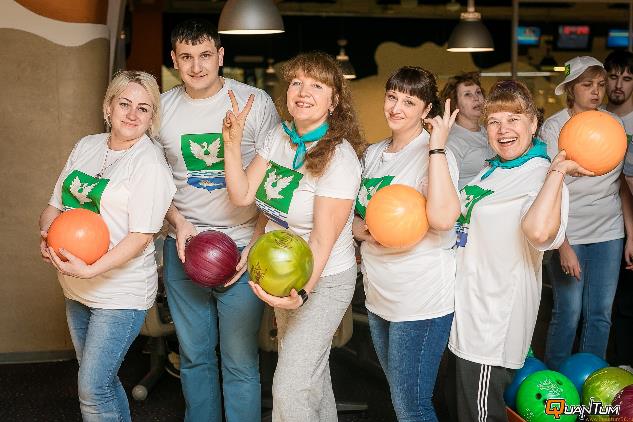 Караоке-баттл
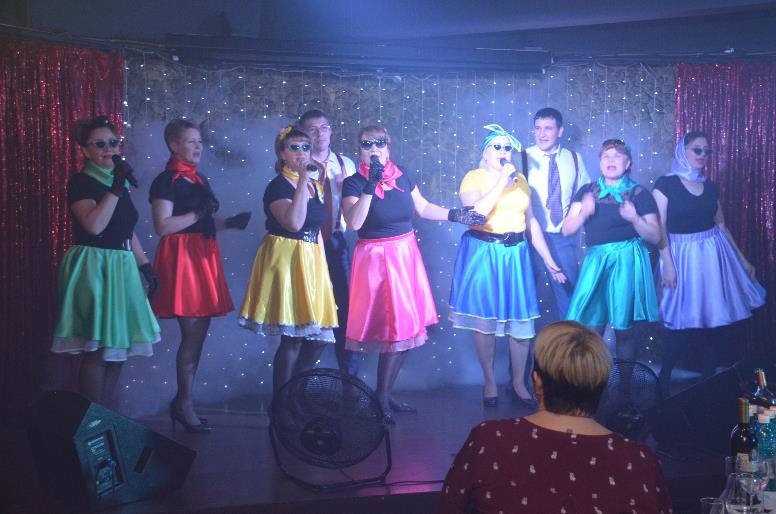 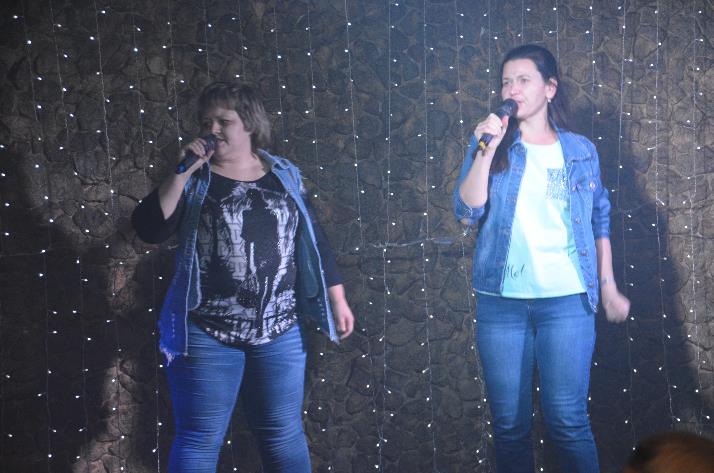 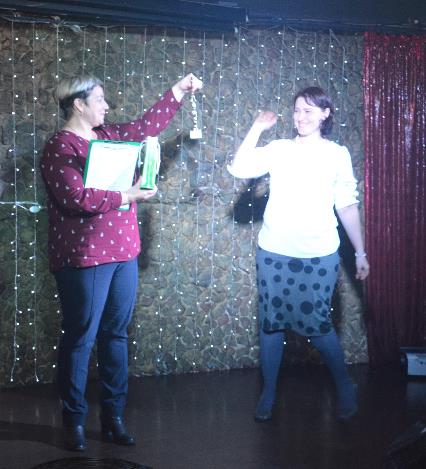 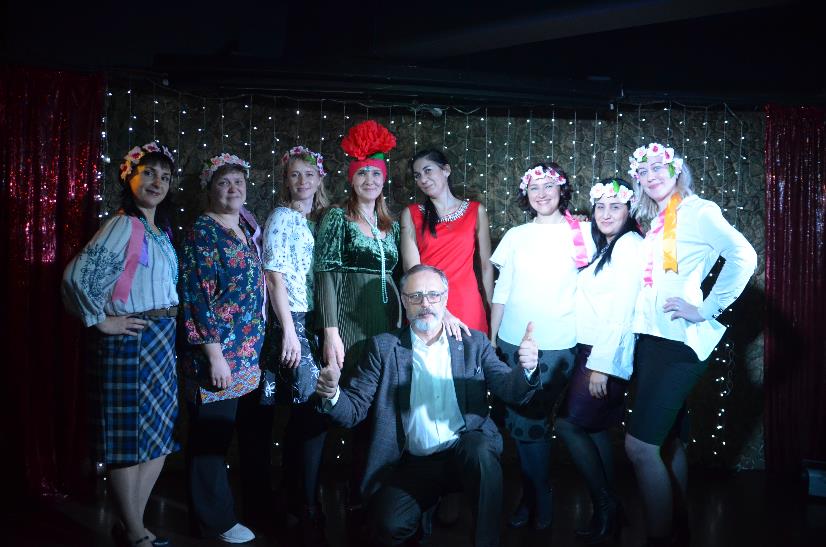 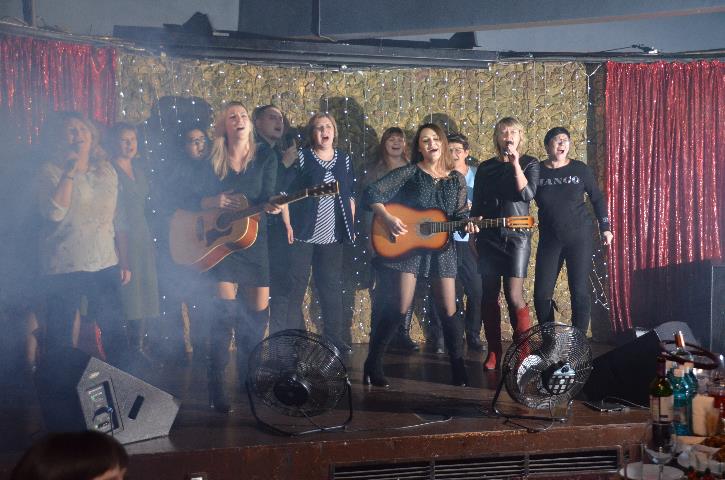 Бьюти-мед
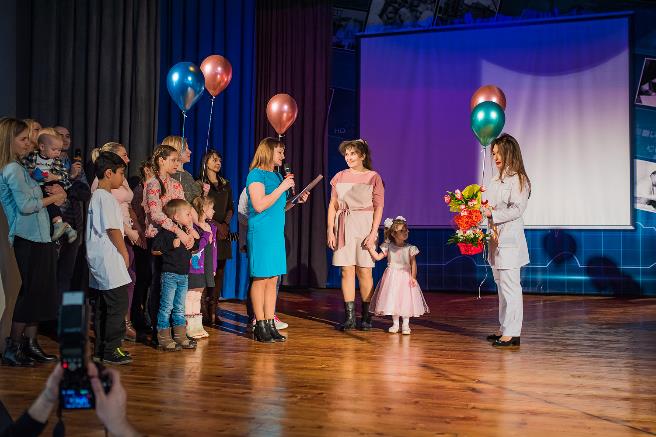 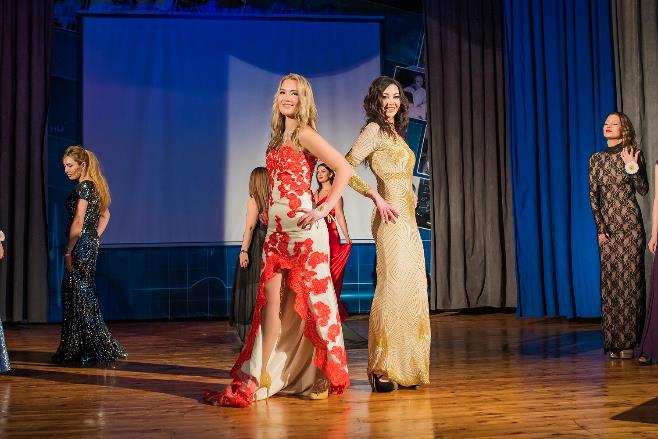 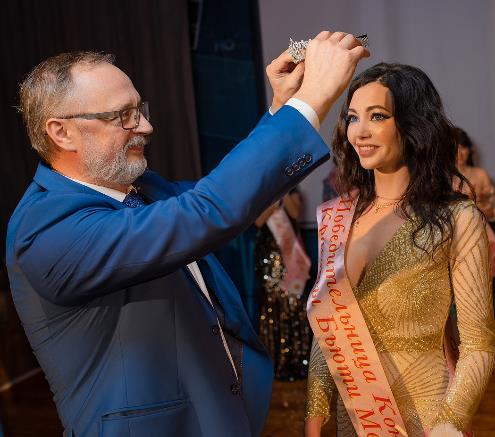 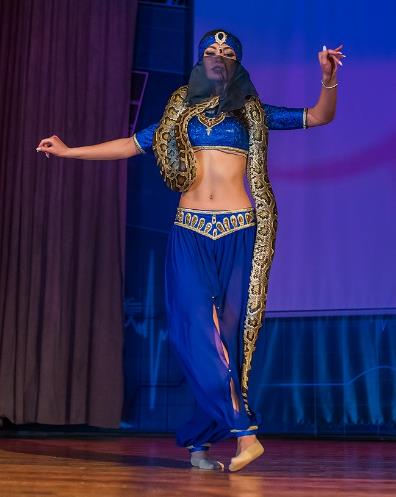 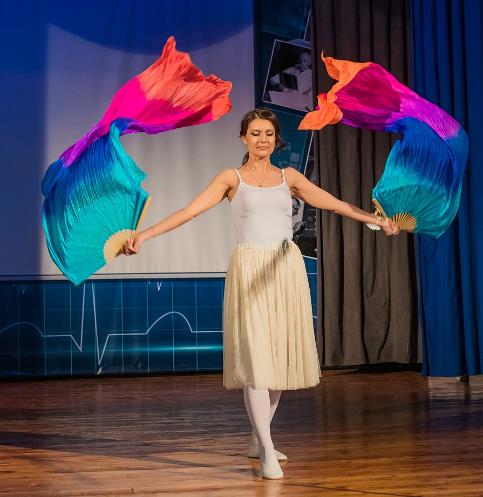 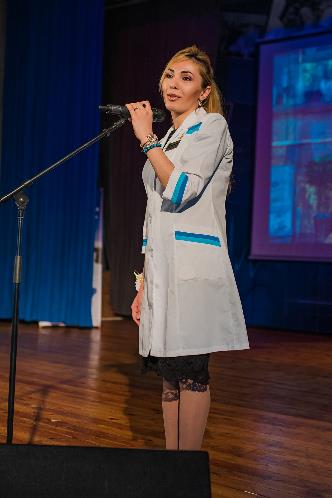 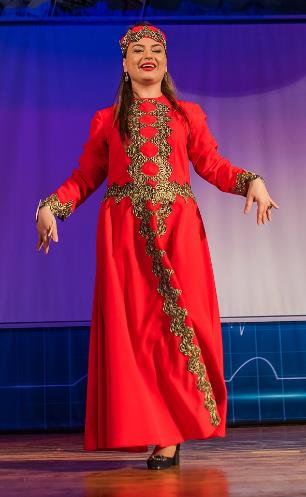 Конкурс «Спасибо, доктор!»
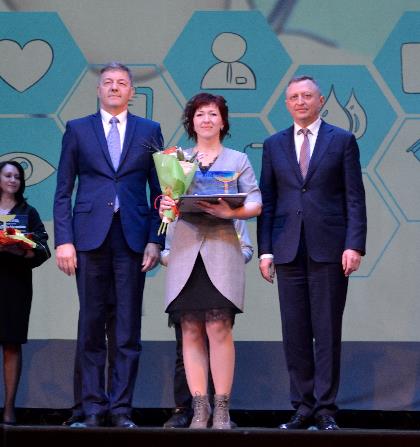 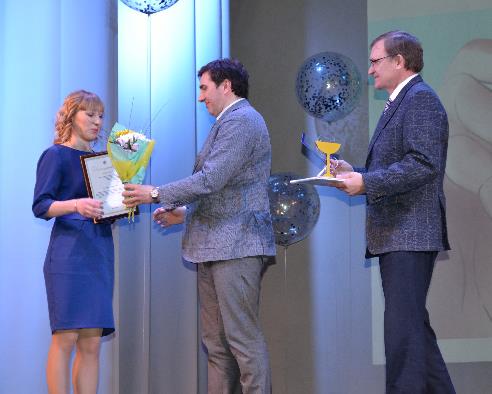 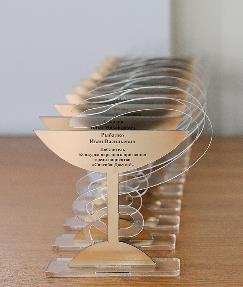 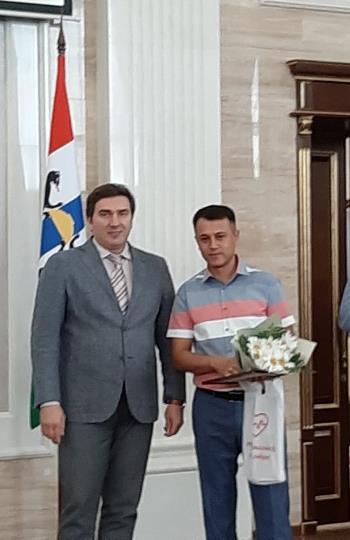 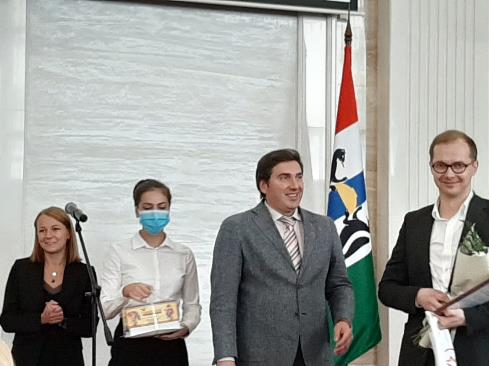 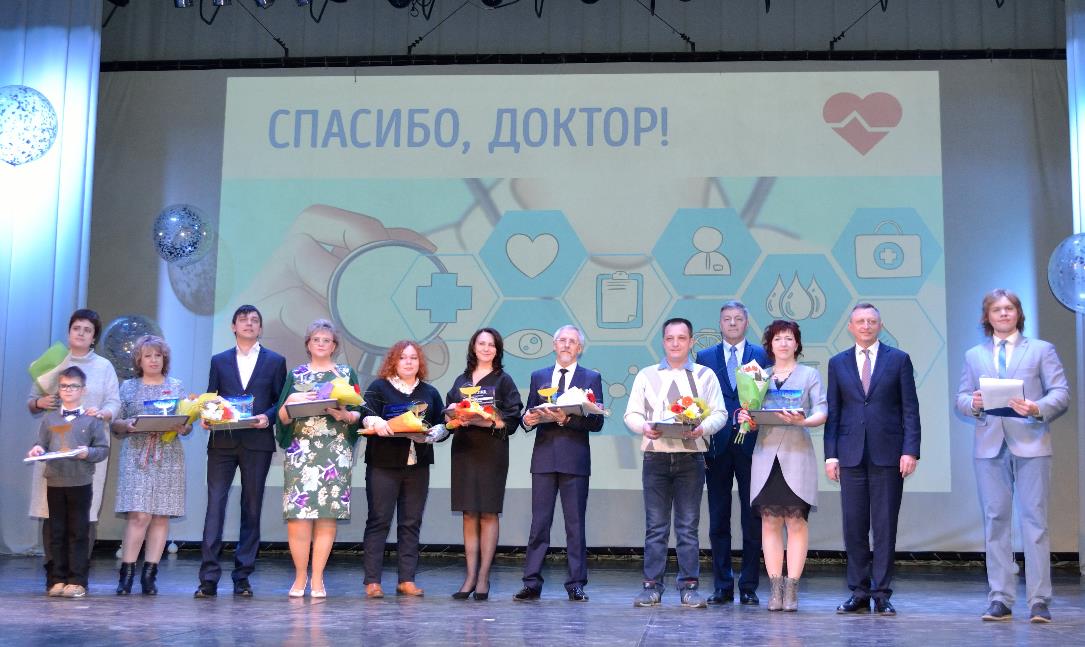 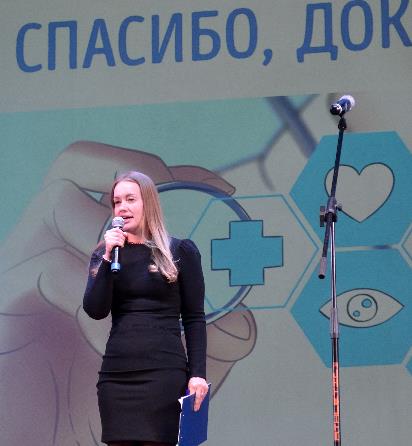 Открытие 
Дома врача
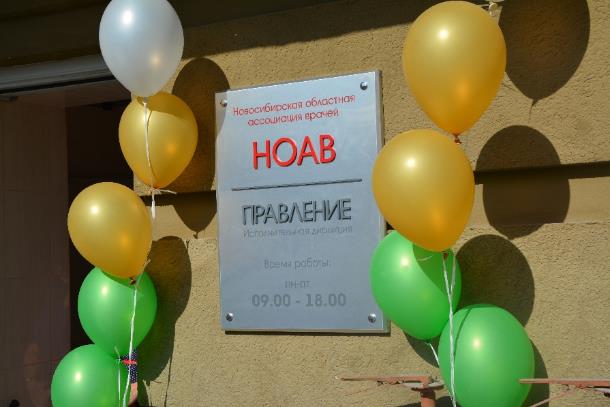 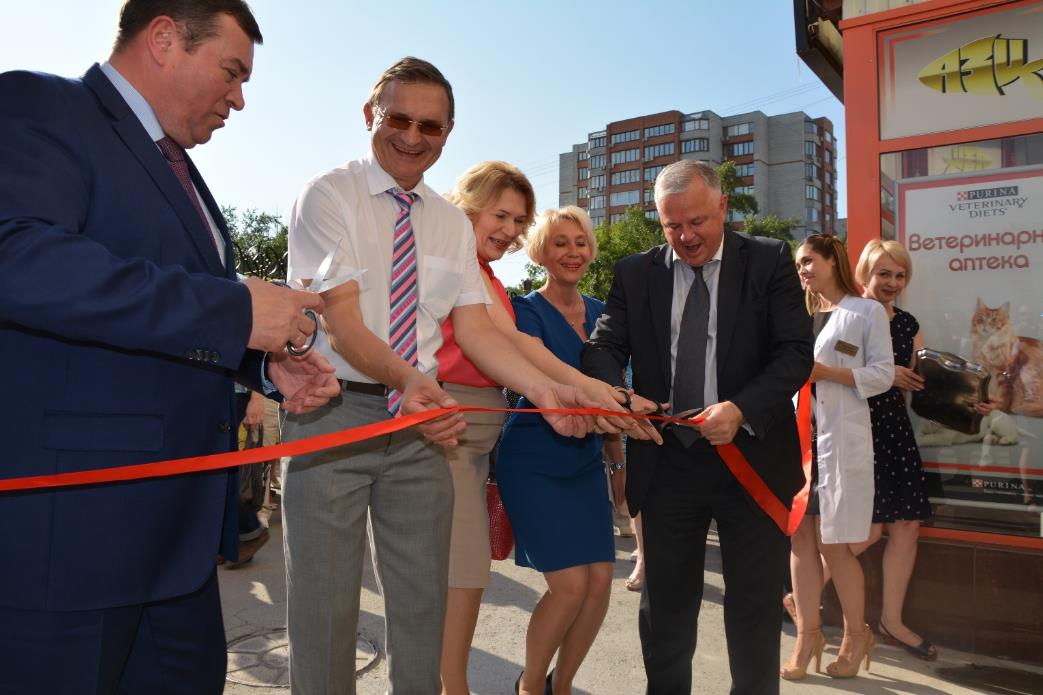 2017 год
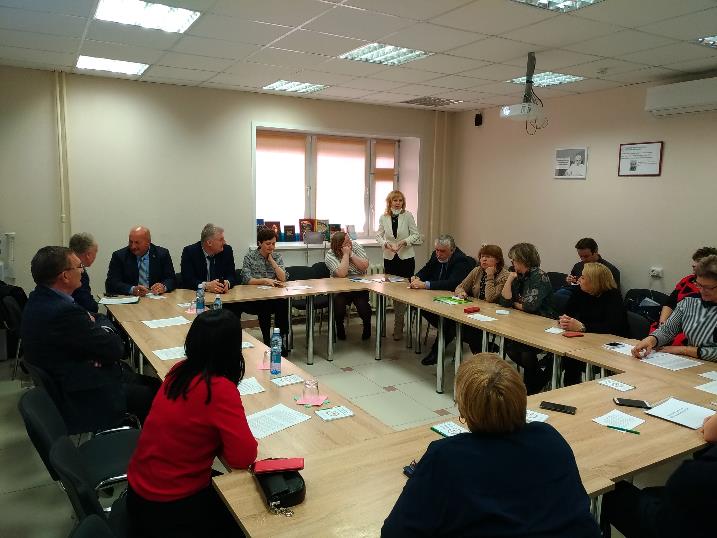 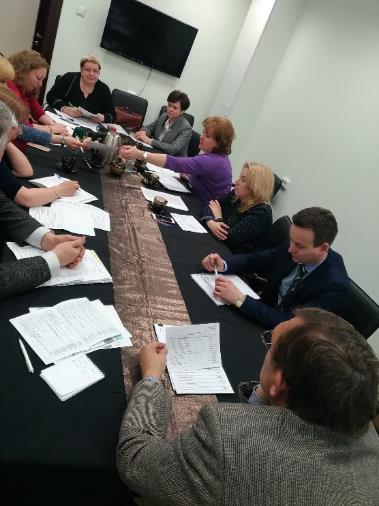 Дом врача
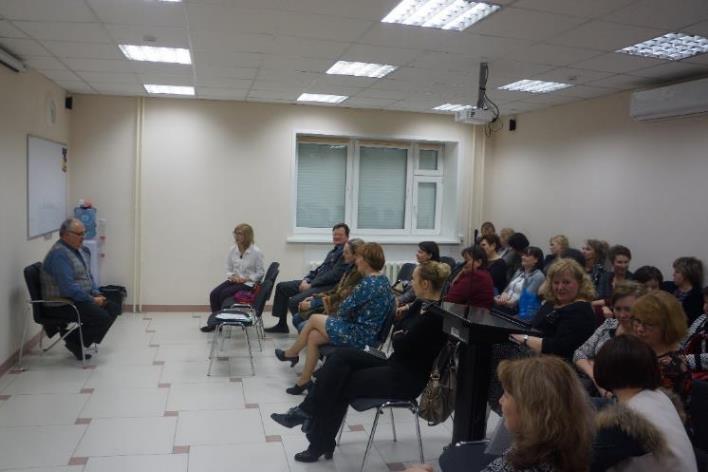 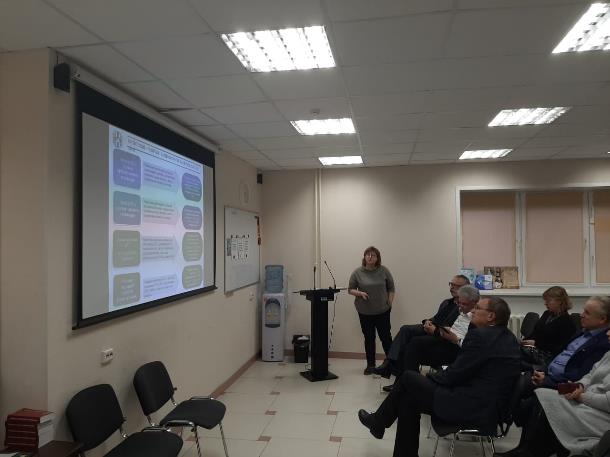 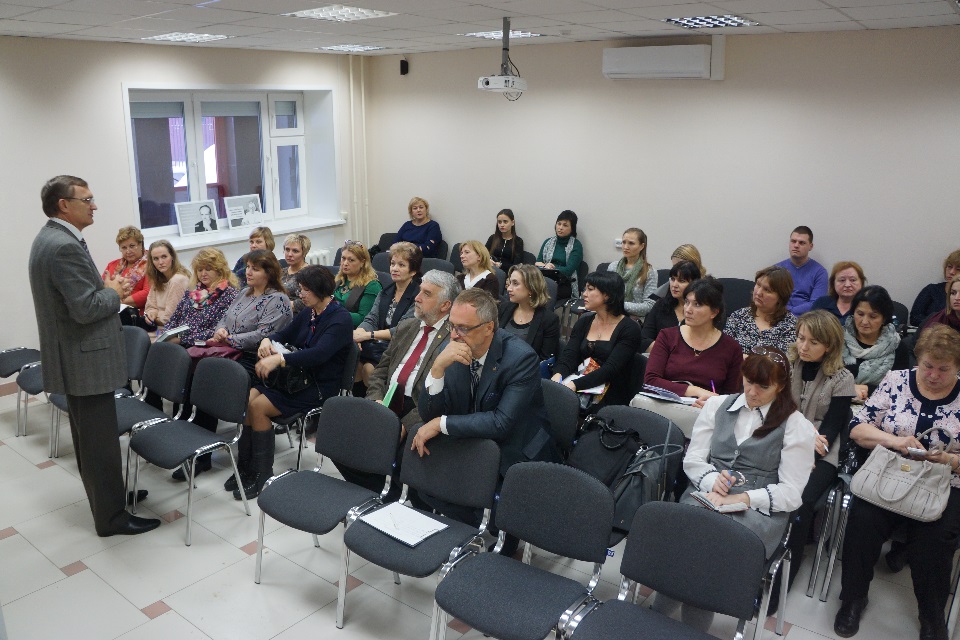 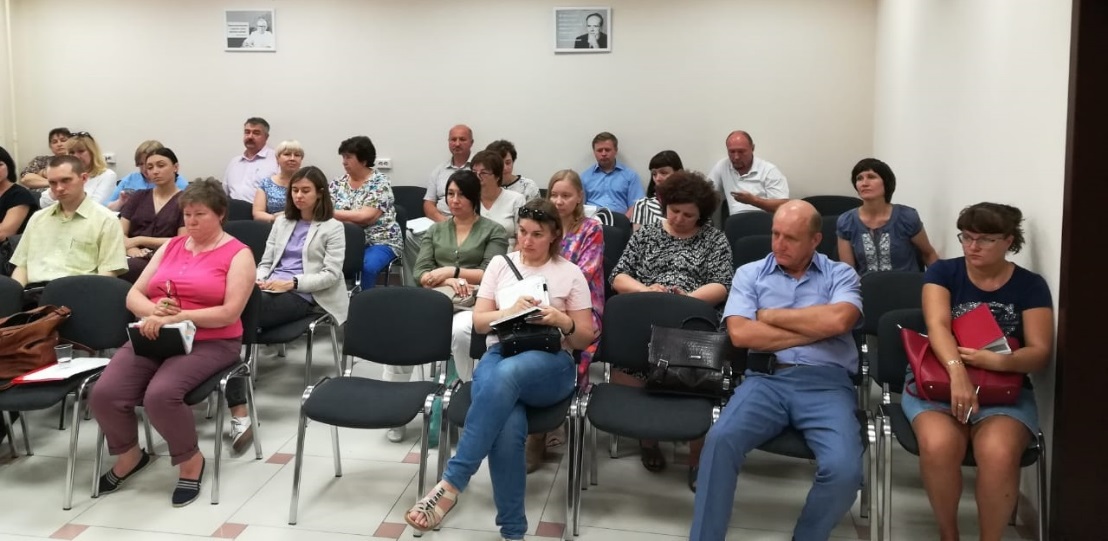 Круглый стол 
с экономистами ЛПУ
Клуб юристов
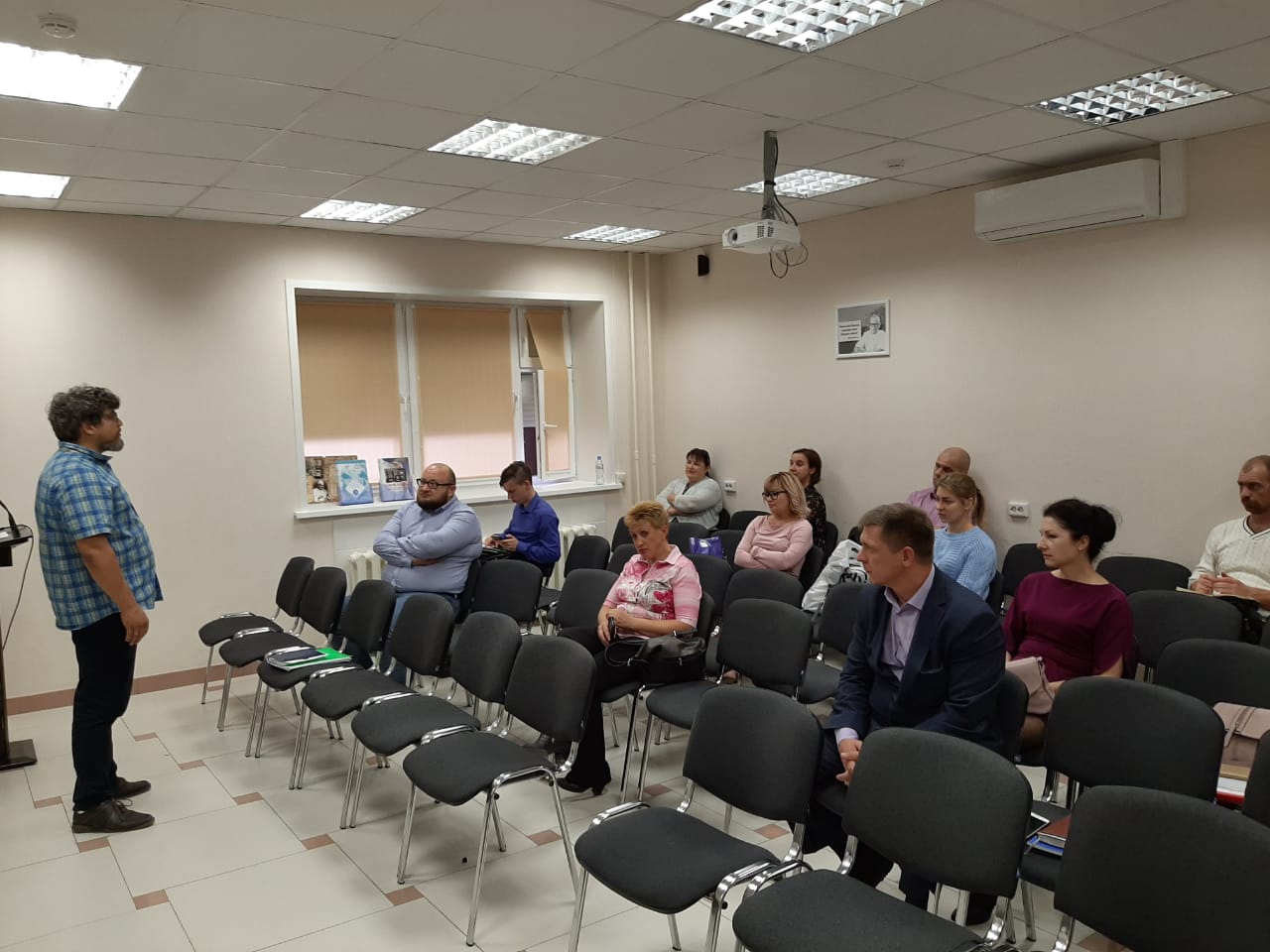 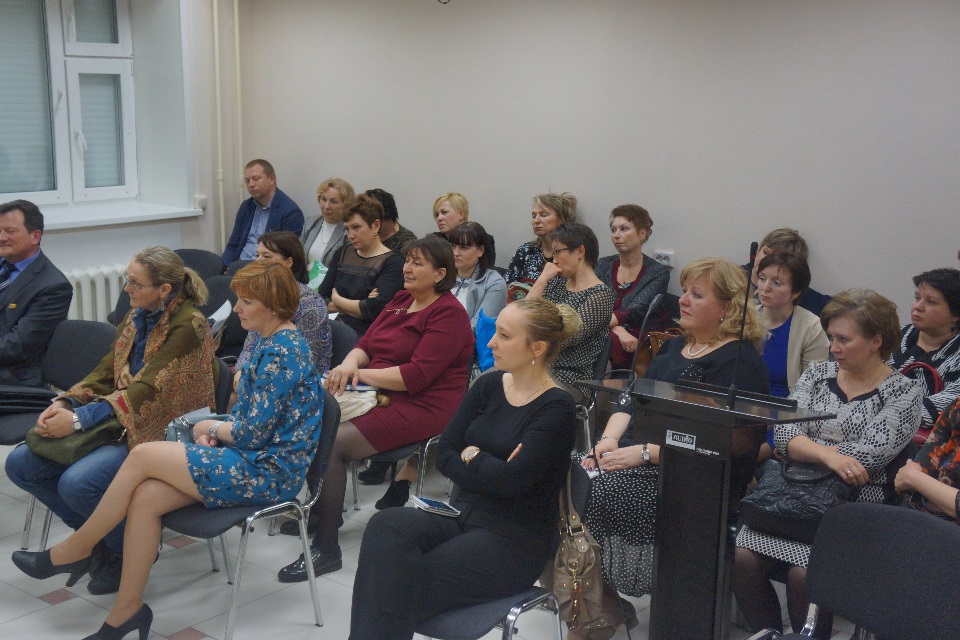 Клуб начмедов
Поликлинический совет при участии 
руководства Минздрава НСО и ТФОМС НСО
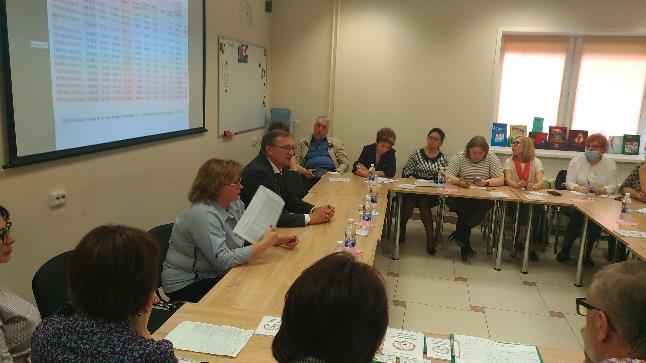 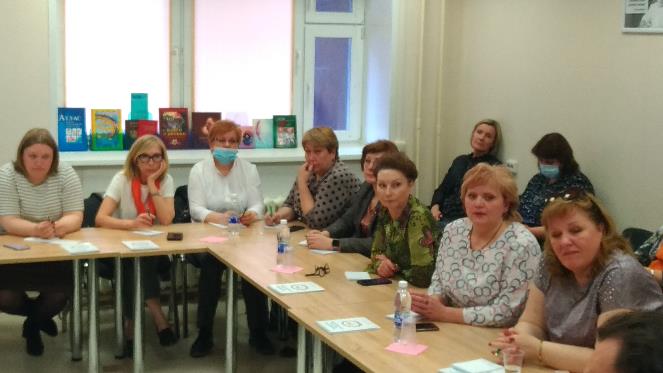 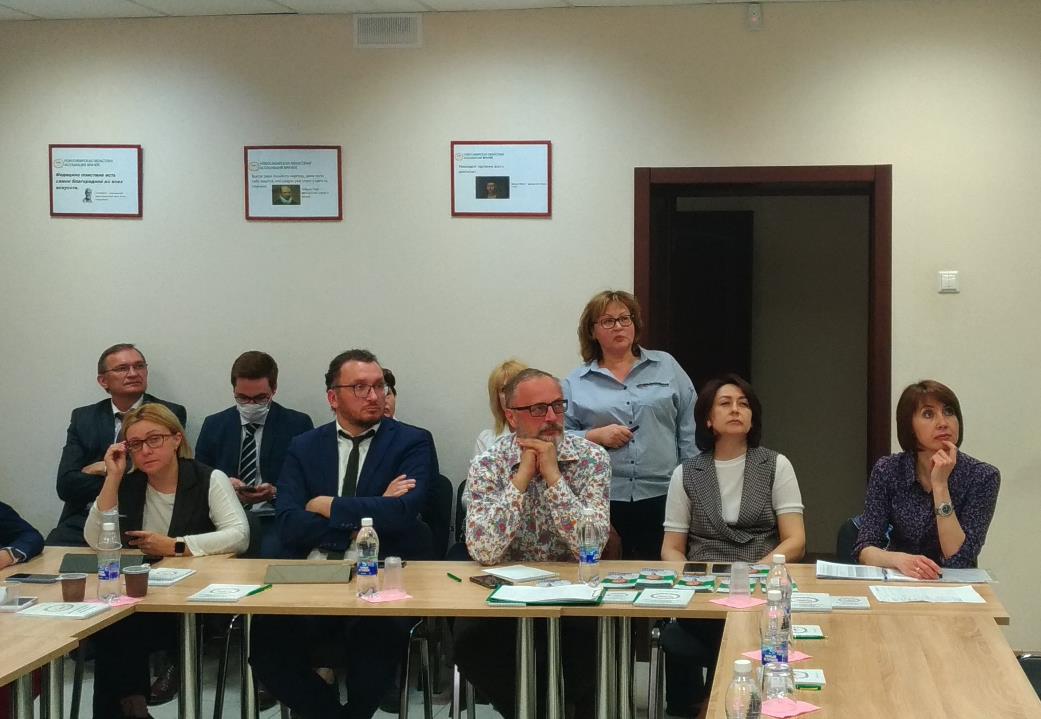 Музей НОАВ
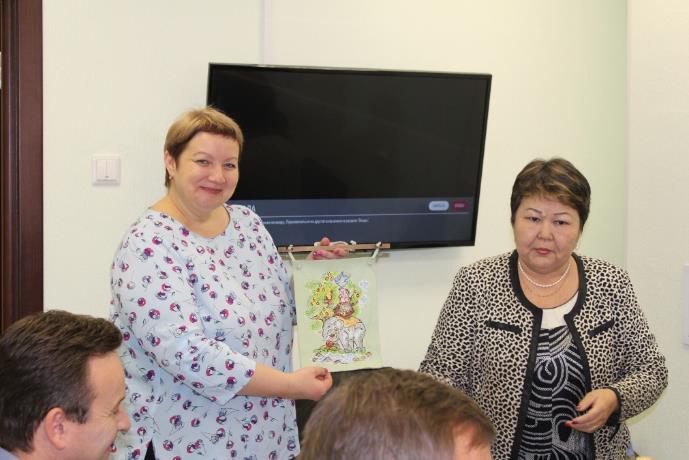 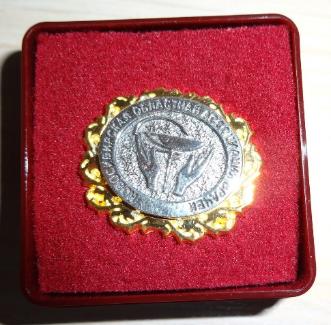 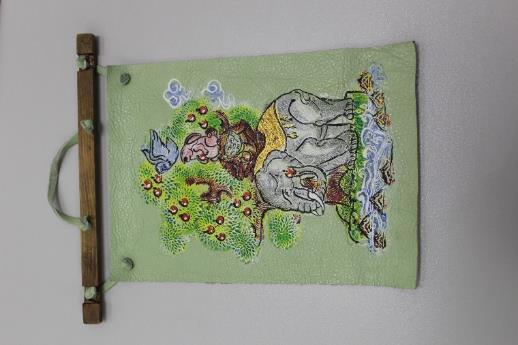 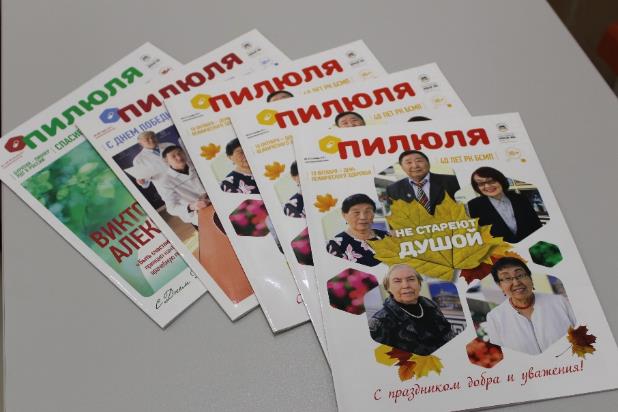 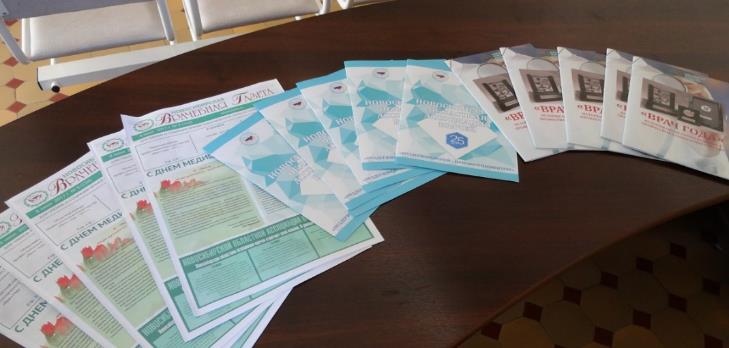 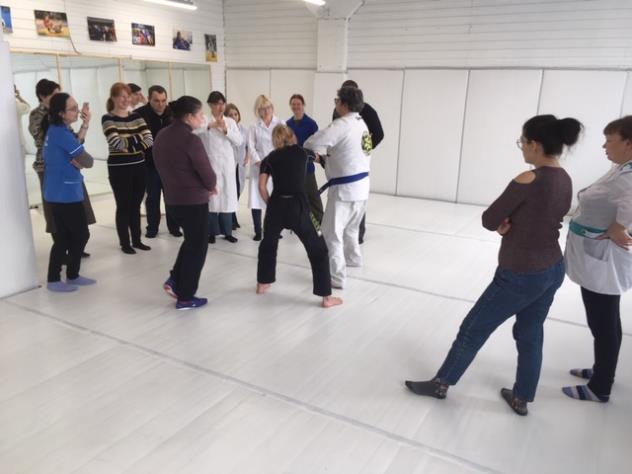 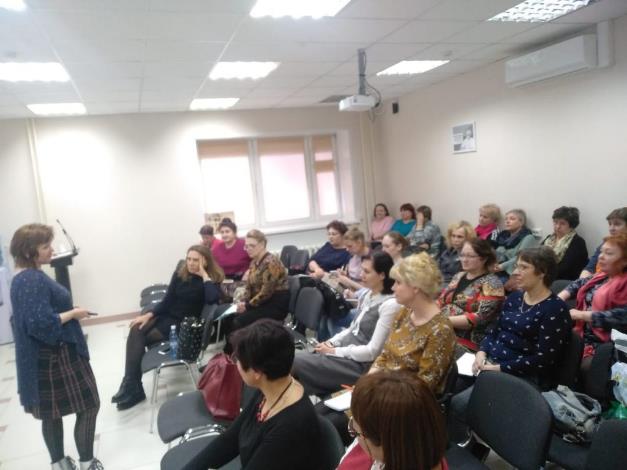 Семинар по самообороне
Семинар по 
стрессоустойчивости
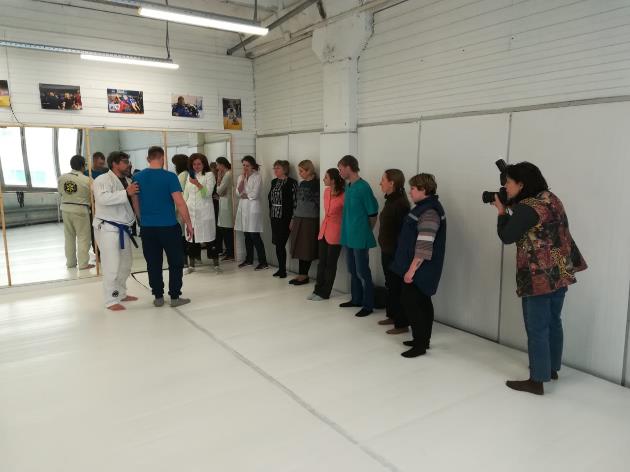 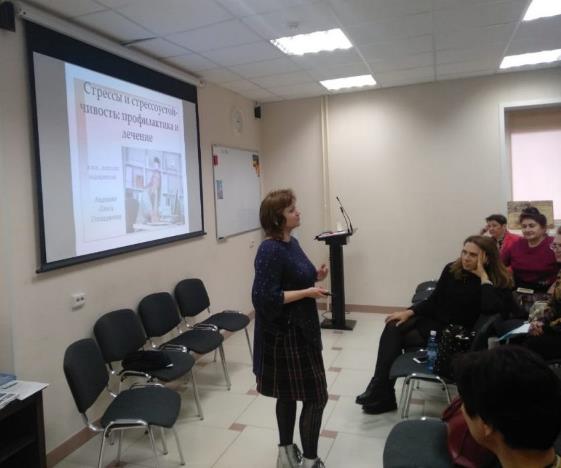 Работа в Общественном Совете, 
а также нескольких рабочих 
экспертных группах 
при Минздраве НСО
Участие во внедрении 
различных форм 
повышения квалификации 
и последипломной подготовки
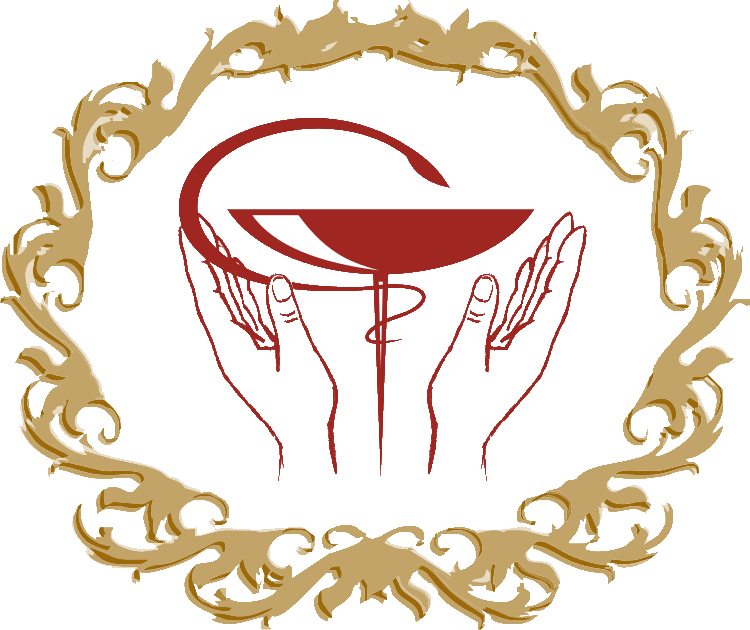 Участие в 
аттестации врачей
Работа в 
Координационном 
Совете при ТФОМС
Участие в 
законотворческой 
деятельности
Участие в разработке 
территориальной Программы 
гос. гарантий оказания 
бесплатной медицинской помощи
Участие в разработке 
и принятии Тарифного соглашения 
в системе ОМС
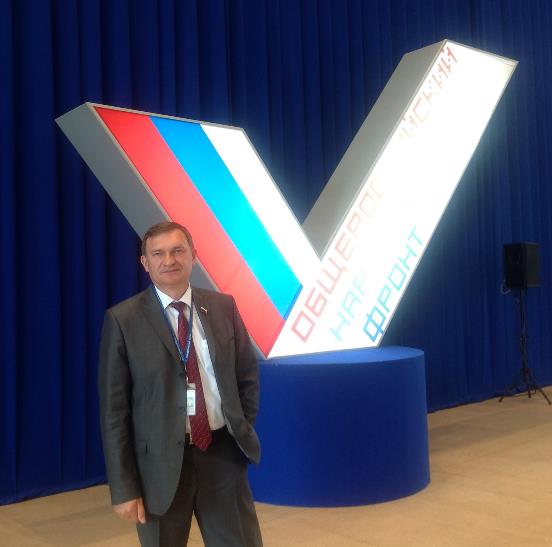 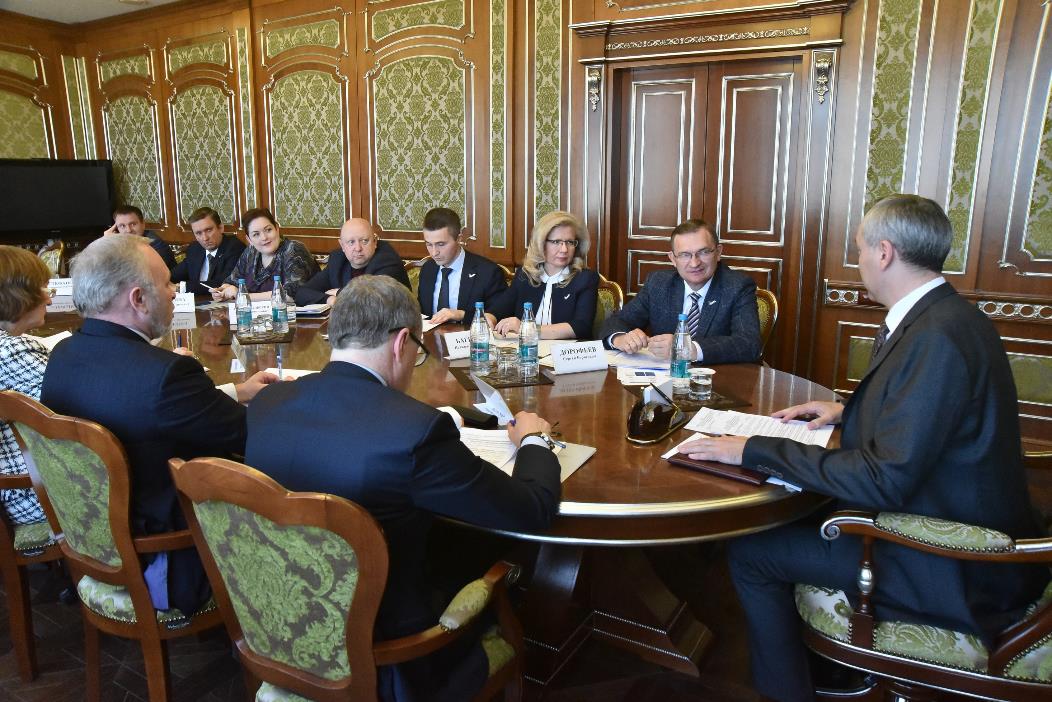 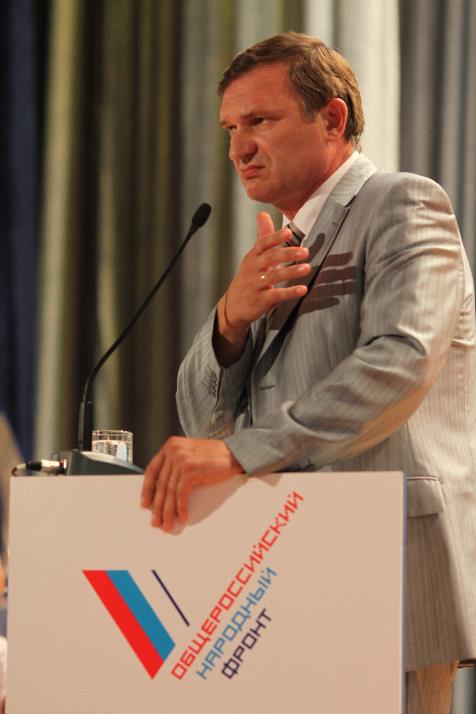 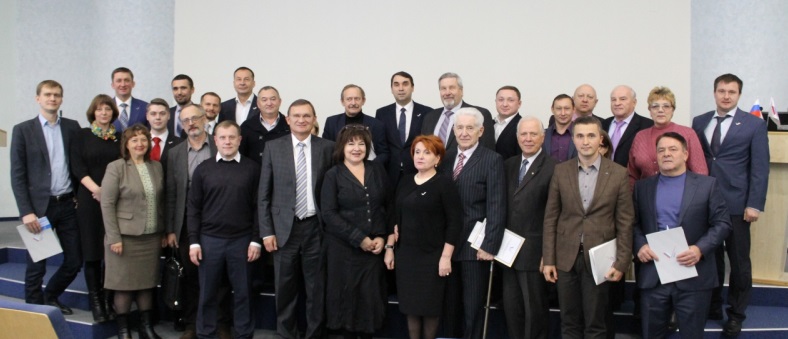 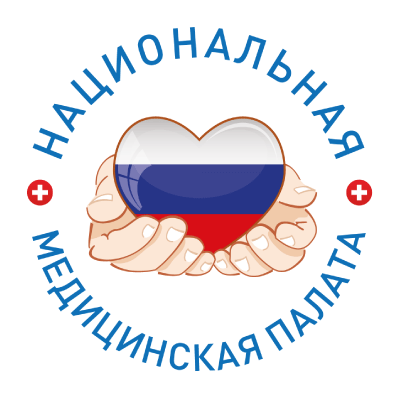 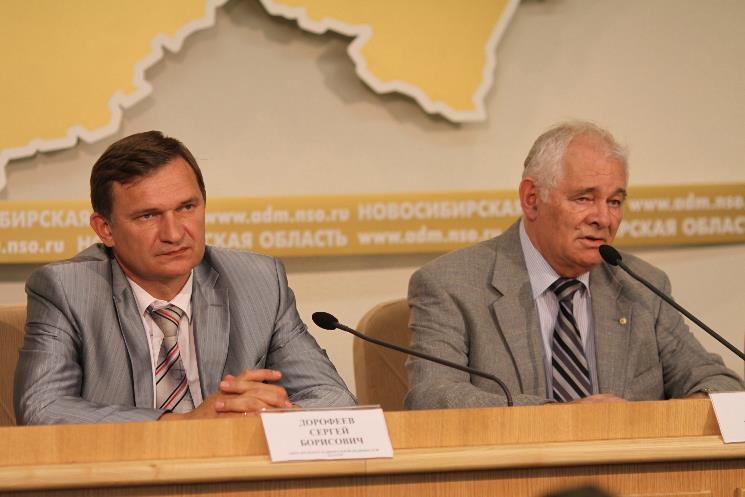 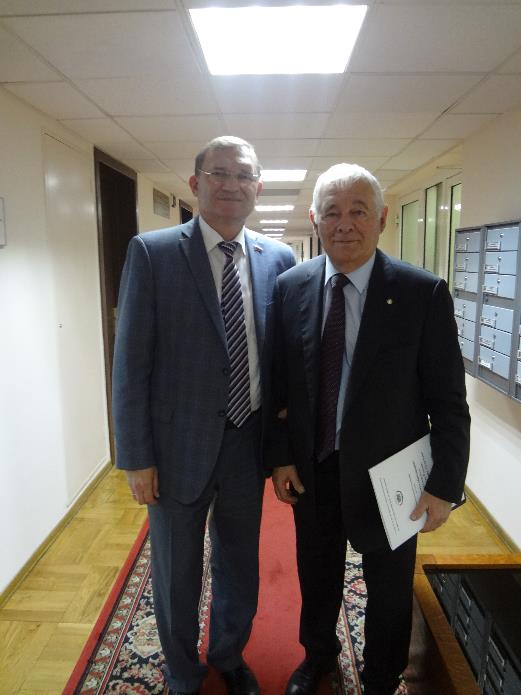 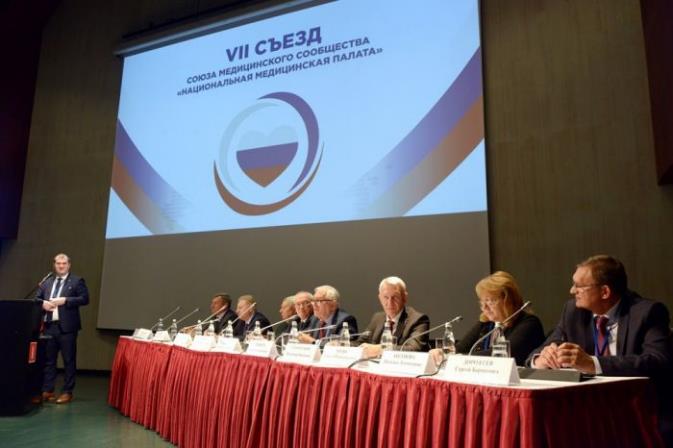 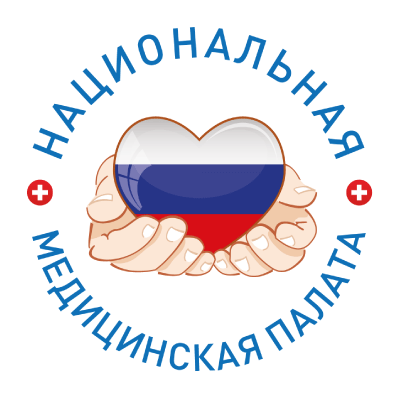 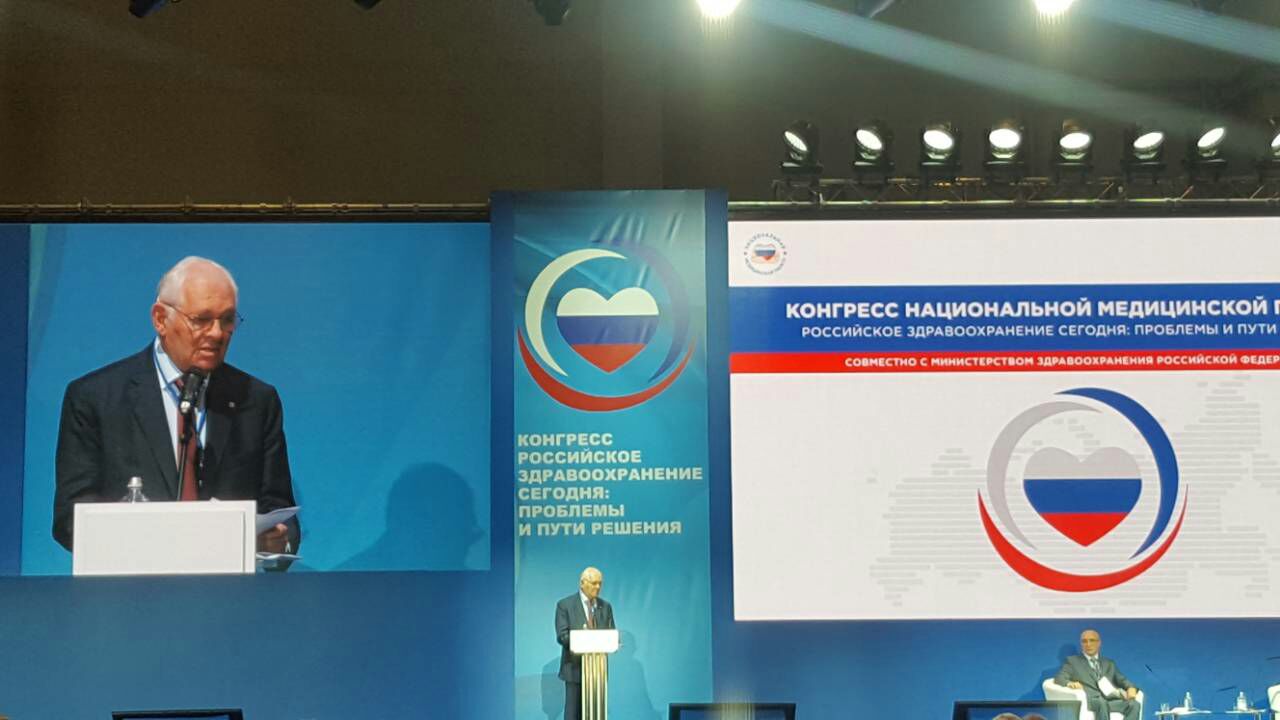 Организация и обеспечение совершенствования врачом профессиональных знаний и навыков.
Разработка и утверждение клинических рекомендаций.
Досудебное урегулирование споров, включая проведение независимой медицинской экспертизы.
Страхование риска врачей при оказании ими медицинской помощи гражданам.
Организация и проведение процедуры допуска к специальности (сертификация, аккредитация специалистов пр.)
Согласование нормативов объемов медицинской помощи и их анализ в рамках Территориальных программ госгарантий, выработка предложений по оптимизации расходов системы ОМС.
Вопросы введения саморегулирования медицинских работников
Защиты медицинских работников от хулиганских действий.
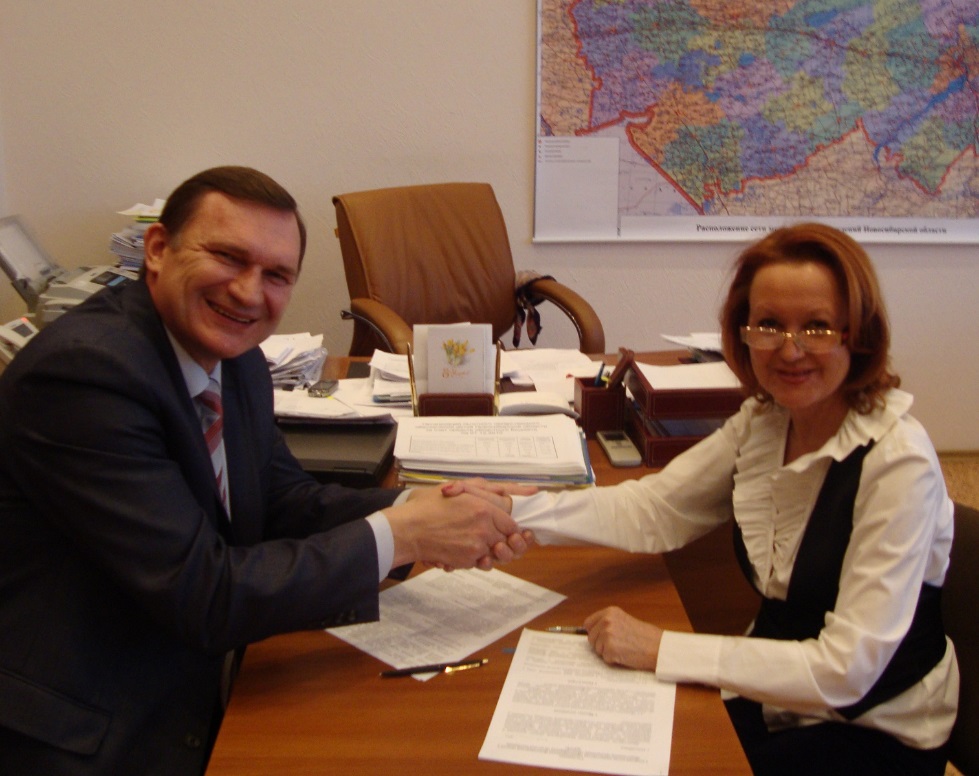 Договор 
о сотрудничестве
с МЗ НСО
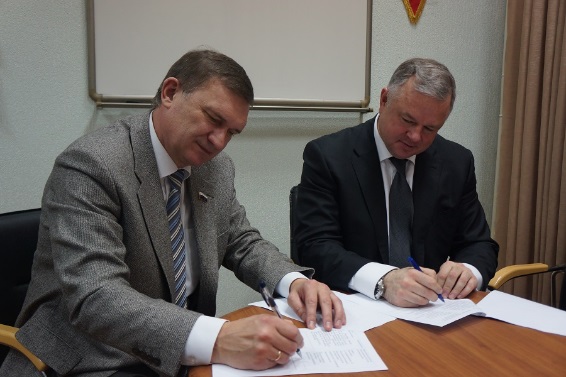 Пятый проект
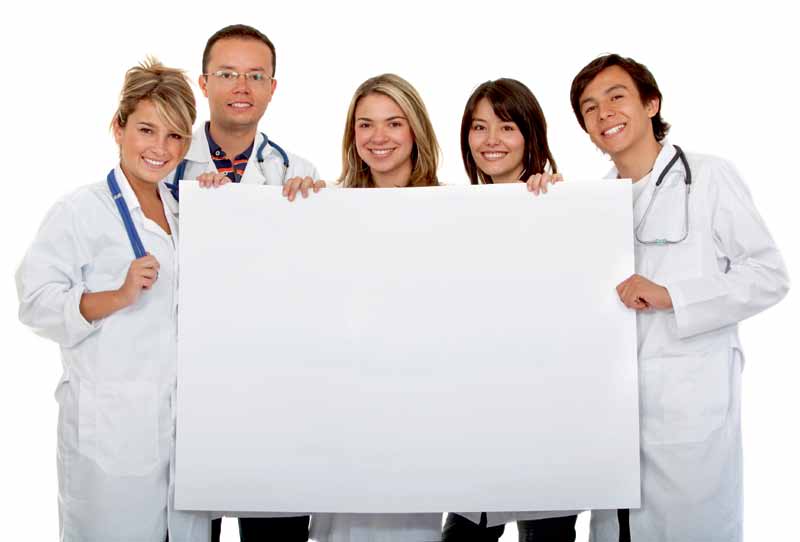 Страхование 
профессиональной  
ответственности 
врачей
Количество аккредитуемых
Количество подкомиссий
*
*
*ДОБАВИЛАСЬ ПЕРВИЧНАЯ СПЕЦИАЛИЗИРОВАННАЯ АККРЕДИТАЦИЯ
Количество членоваккредитационной комиссии
Доля успешно прошедших аккредитацию
4 
человека не сдали
1 
человек не сдал
10 
человек не сдали
84 
человека не сдали
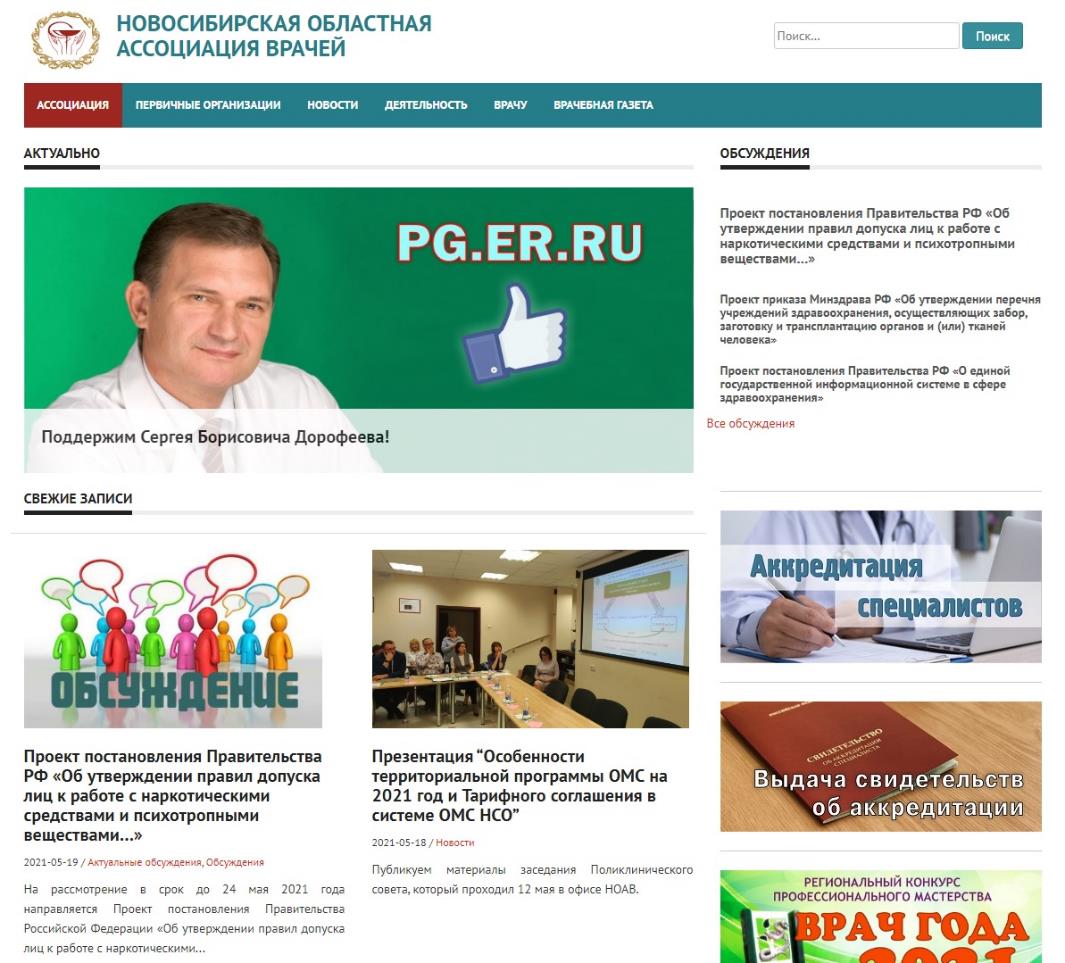 WWW.NOAV.RU
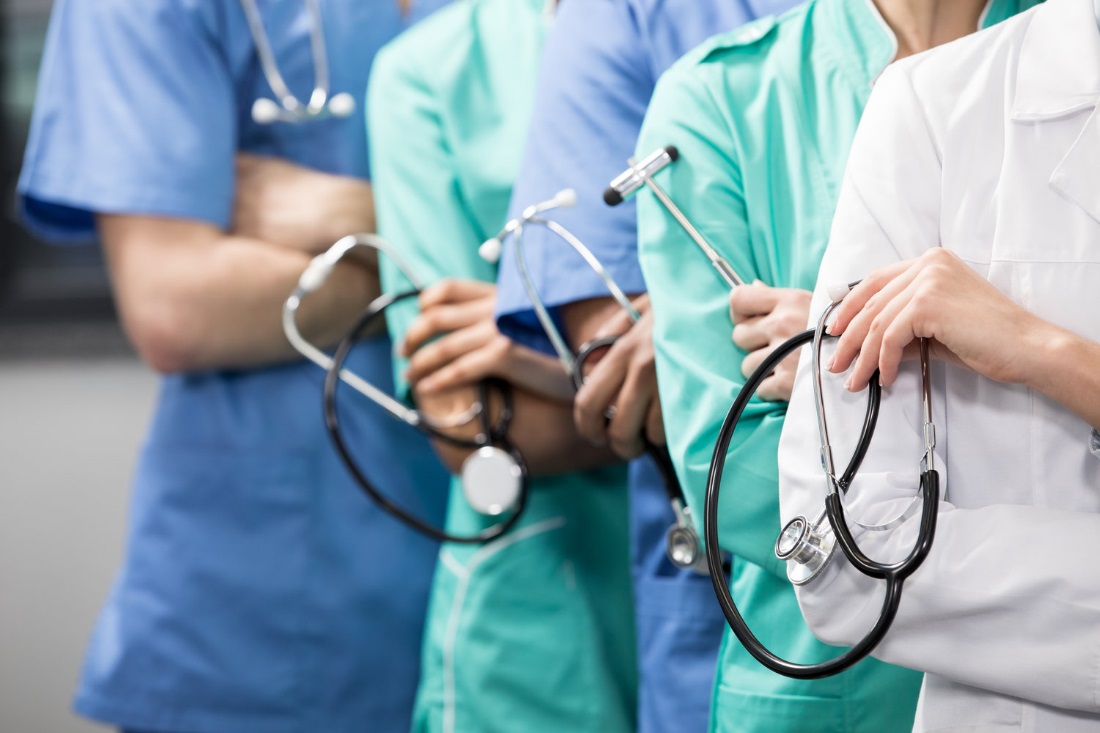 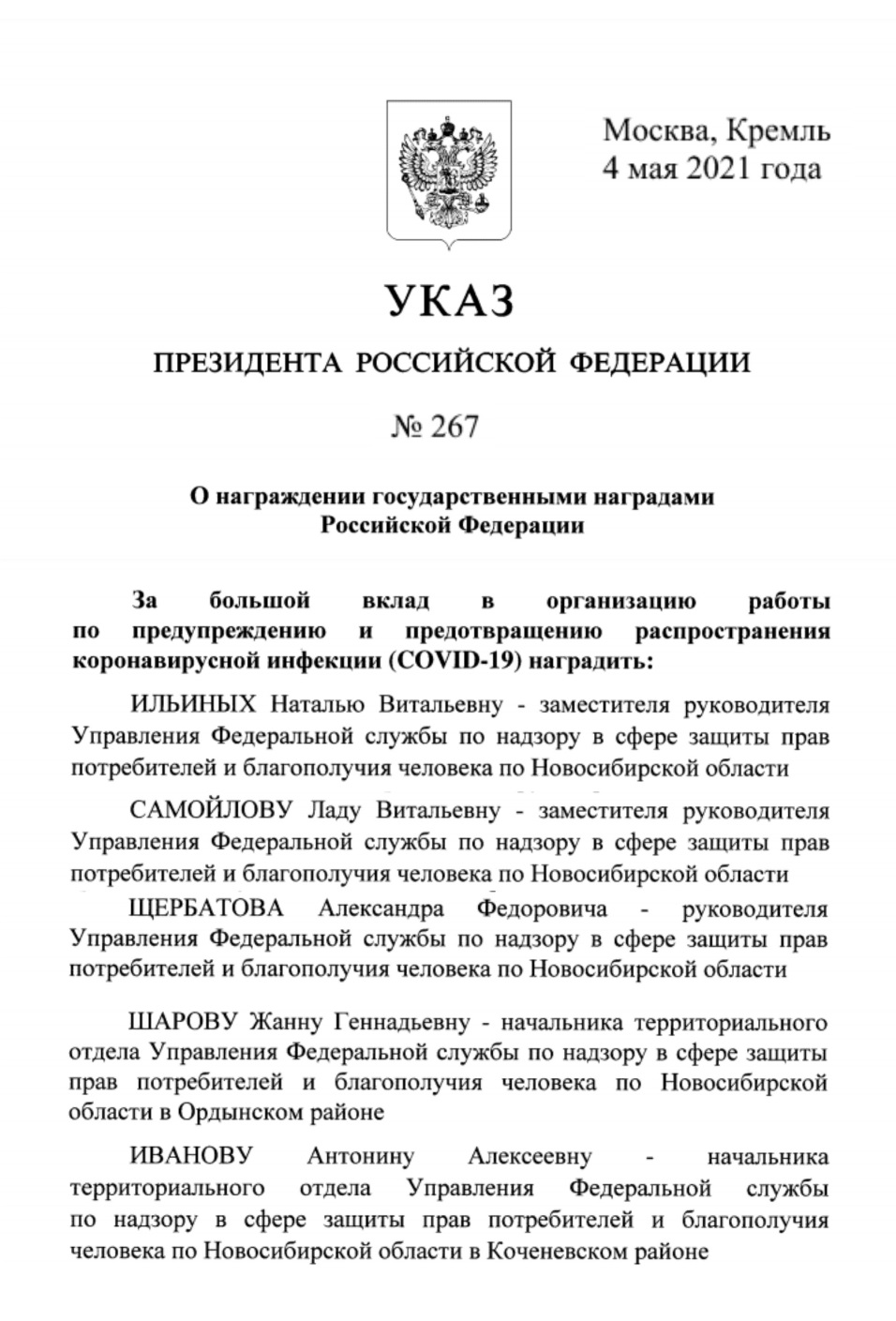 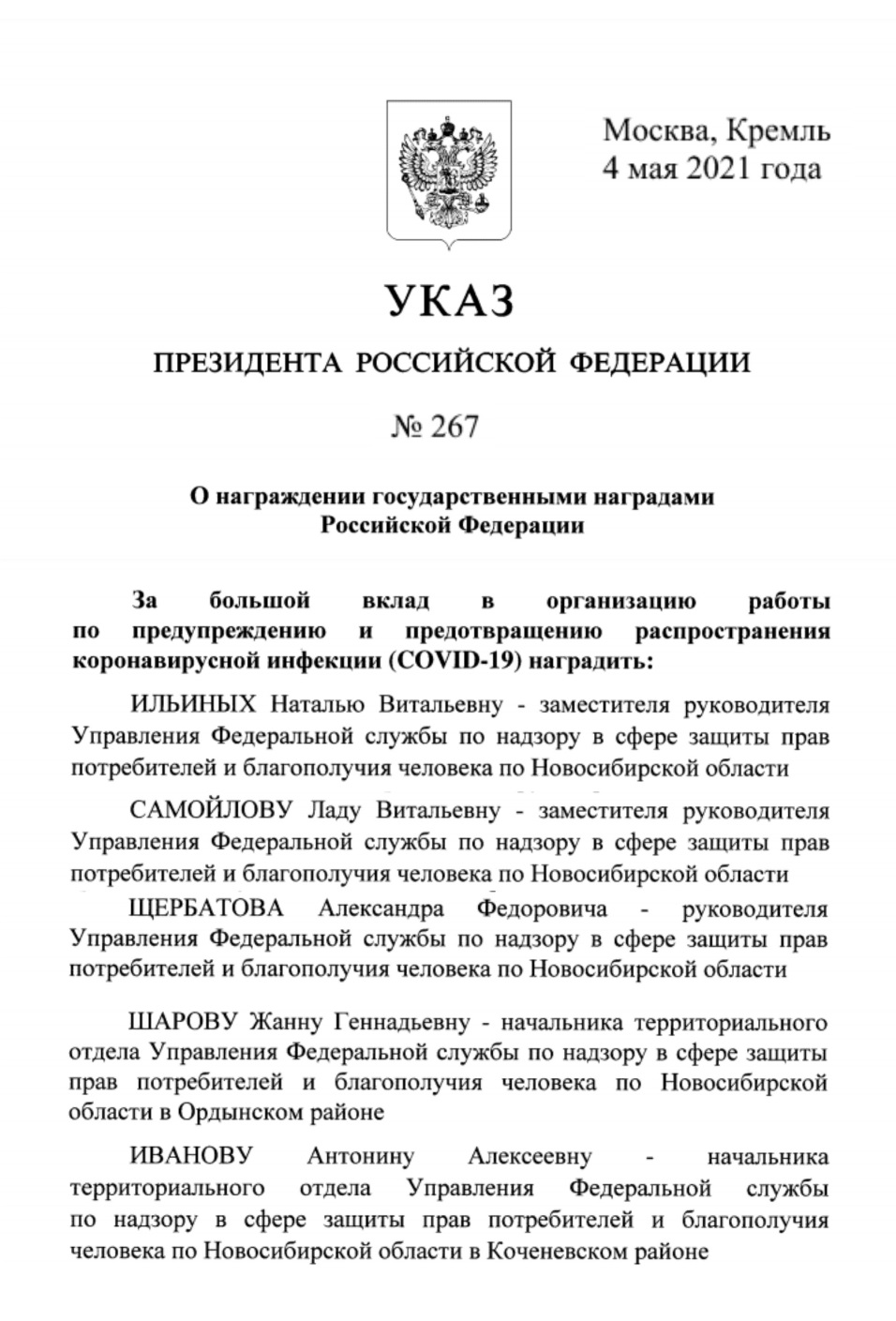 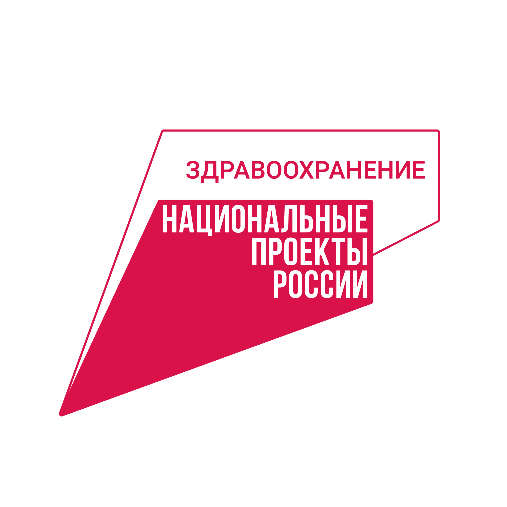 Медицинские кадры (НСО)
Средний возраст медперсонала (НСО)
«…Обеспечение медицинских организаций системы здравоохранения квалифицированными кадрами…» 
В.В. Путин
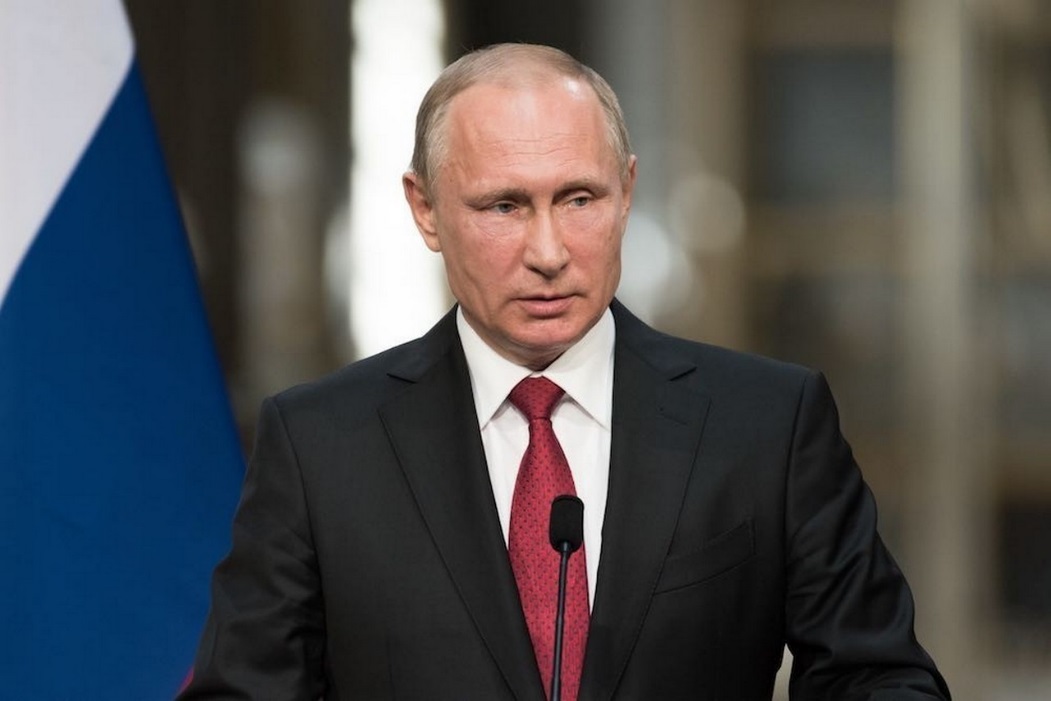 Укомплектованность 
штатными должностями
Уровень всех аттестационных врачей (%)
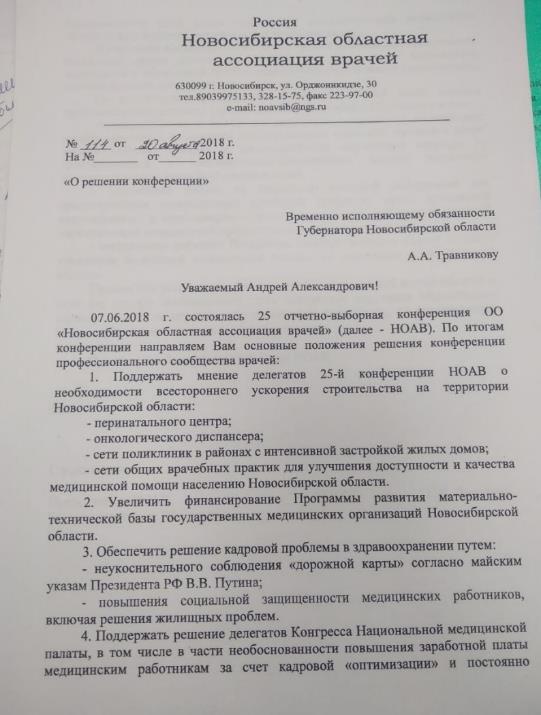 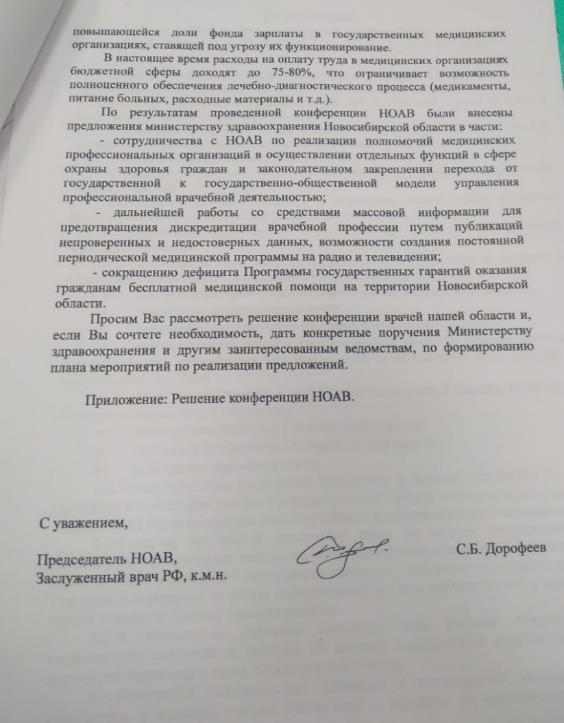 «…врач из лечебника превращается в оператора информационных систем. Он вносит громадное количество информации в виде отчетов, а должен только первичную  информацию, остальное должна формировать МИС…Электронная карта должна иметь юридическую значимость…»
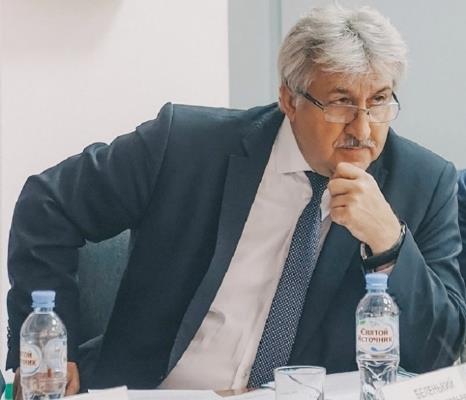 Ректор СибГУТИ
к.т.н., Беленький Валерий Григорьевич
«…Сегодня есть информационные системы управления пациентами, но не их лечения: ЕГИСЗ, ГИС СЗ субъекта РФ, МИС в медицинских организациях, ИС фармацевтических организаций, создается ВИМИС по определенным группам заболеваний. Однако проведенный анализ, а также обращение граждан свидетельствуют о том, что ни одна из этих систем не облегчает жизнь рядовых граждан…»
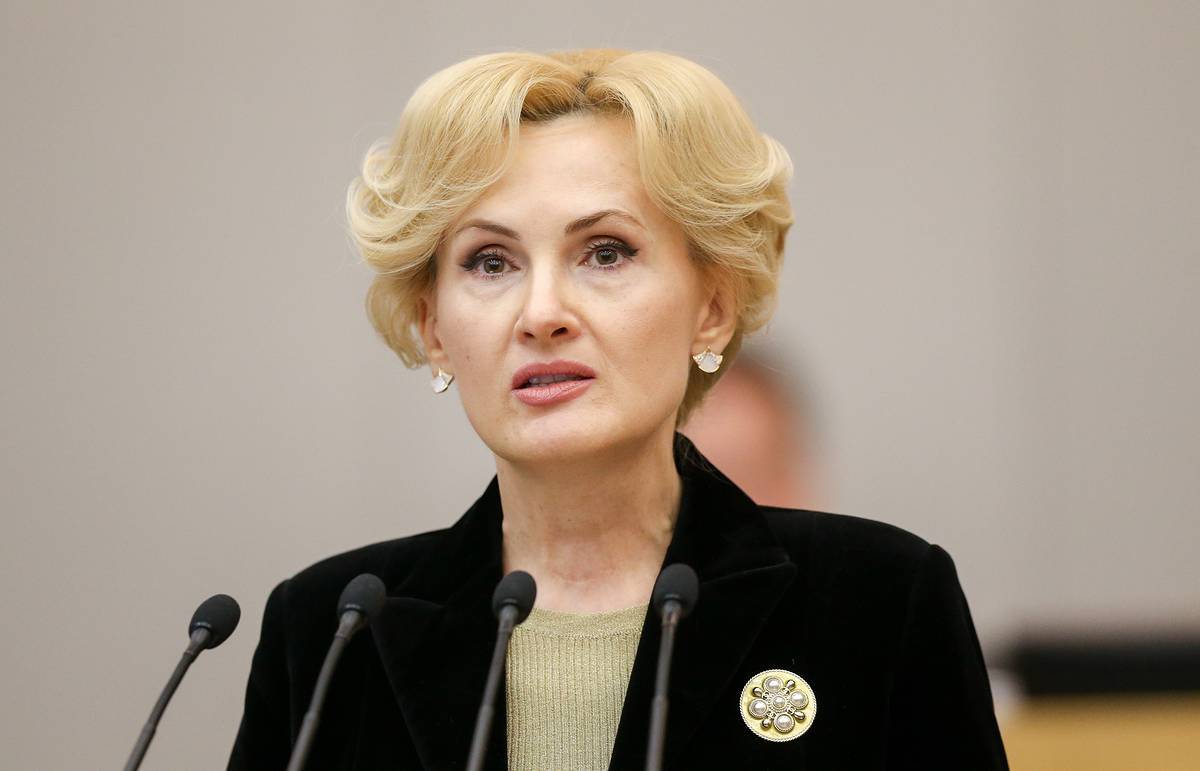 заместитель председателя Госдумы РФ
Ирина Яровая
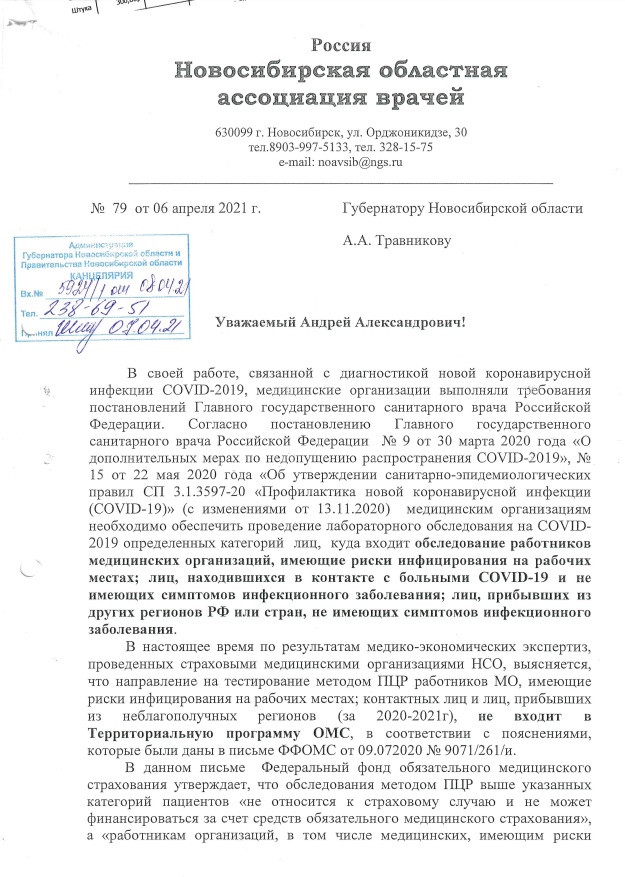 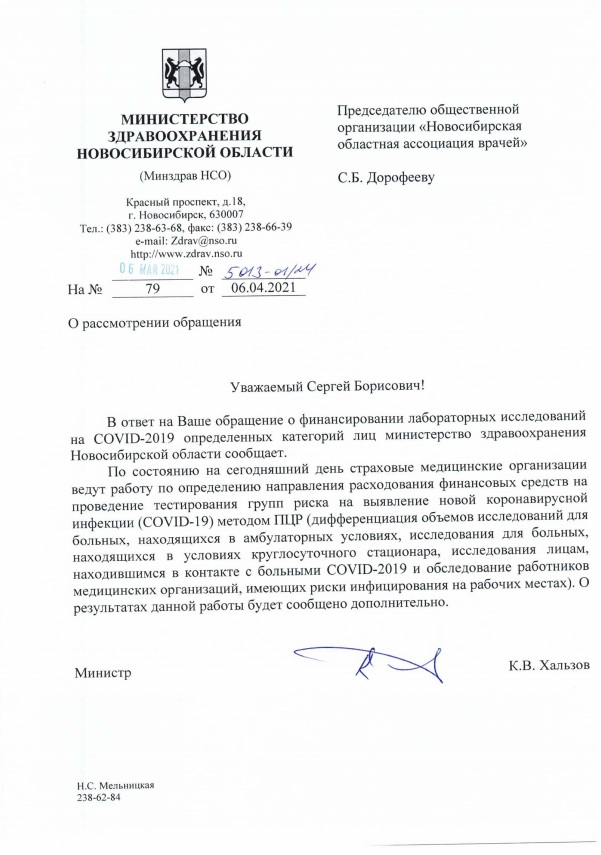 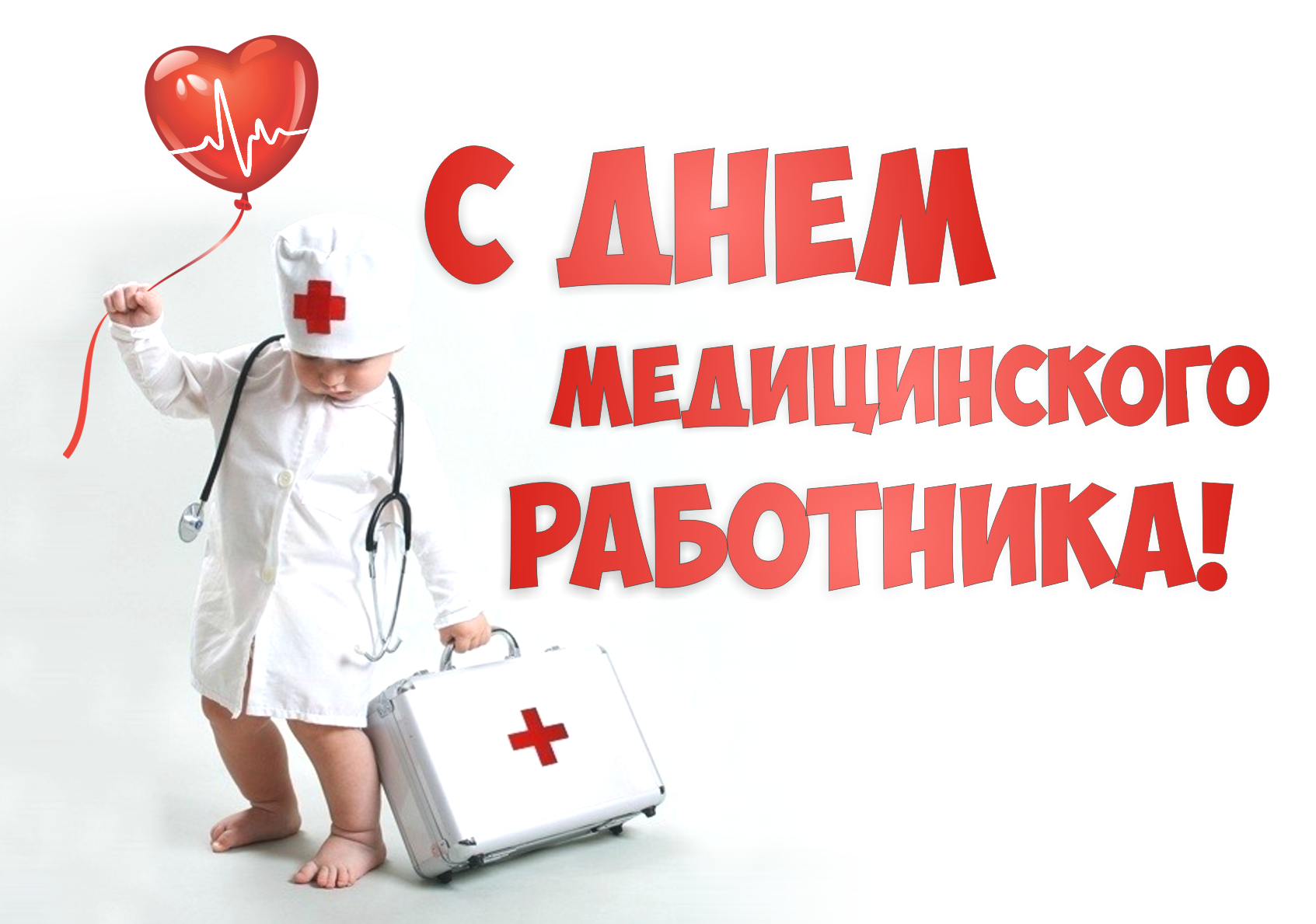